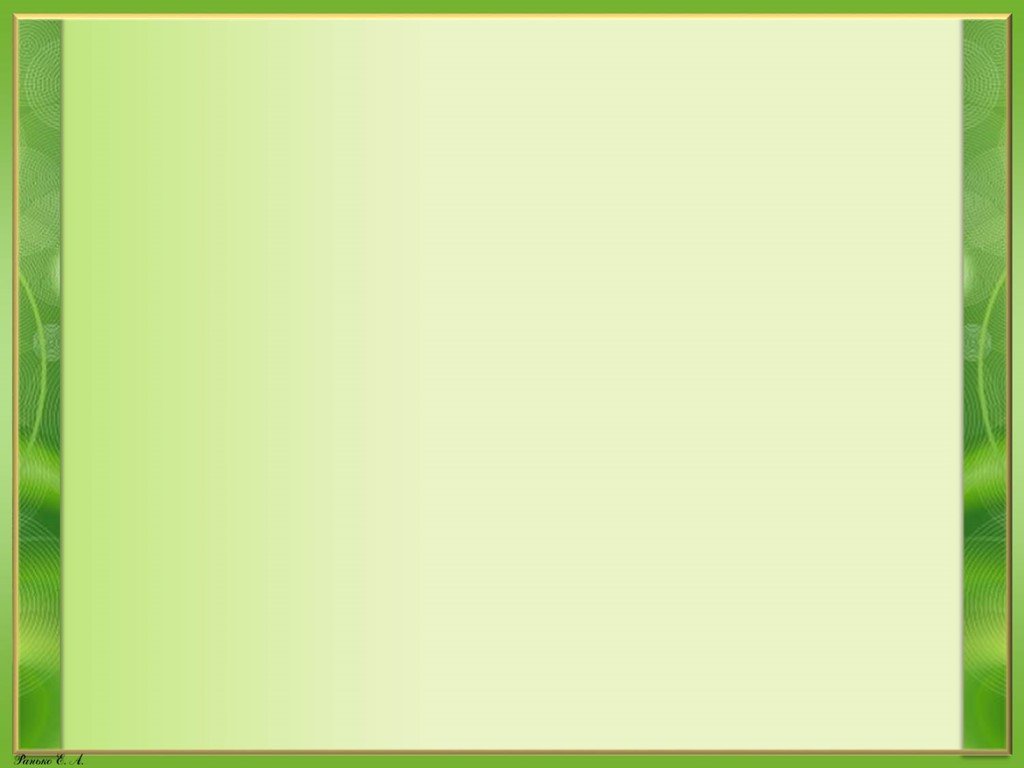 ПРОЕКТ«Огород на окне «Простоквашино»»
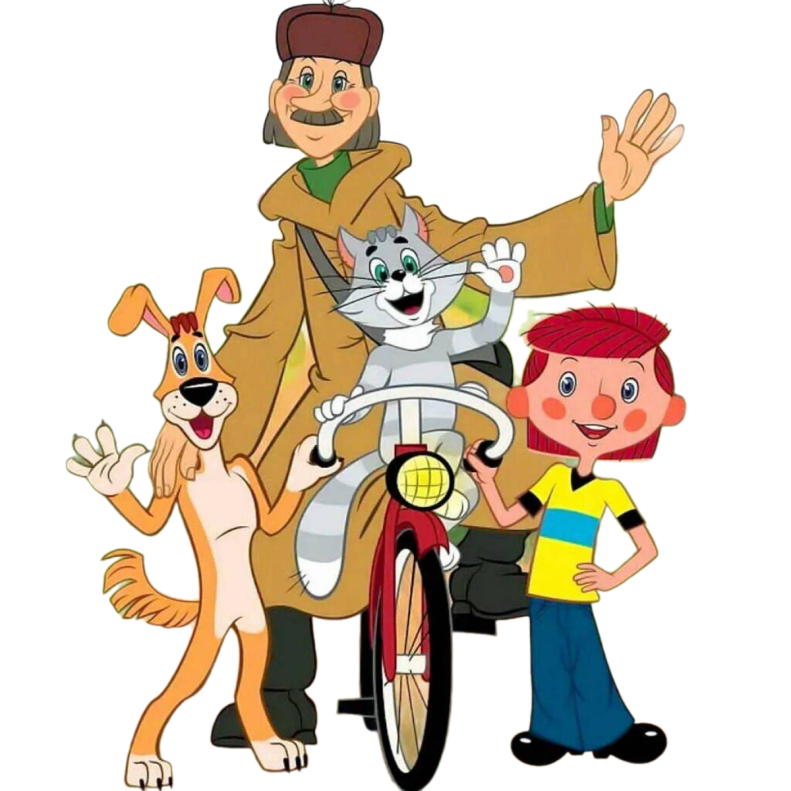 Разработала: 
Савина Нина Александровна
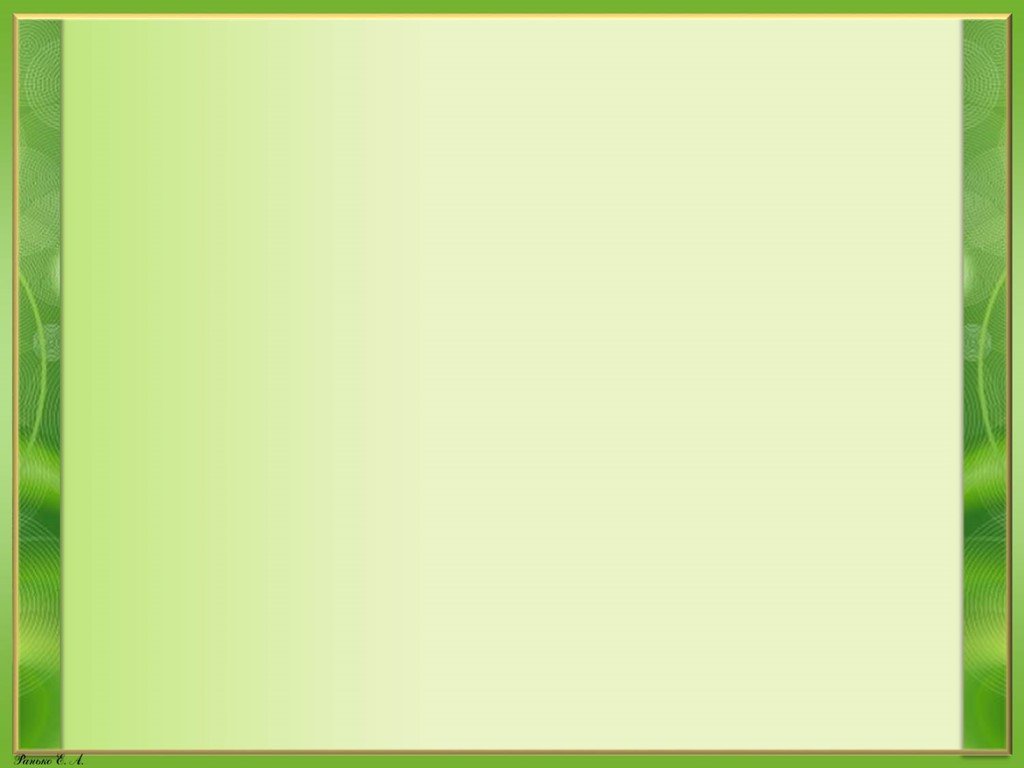 Актуальность    	  Многие родители, имеющие свои огороды (дачи), не подозревают, что зелёное царство начнёт вызывать огромный интерес ребёнка, если взрослые научат наблюдать за растением, видеть в зелёном ростке особое живое существо, жизнь которого целиком зависит от того, получает он уход или нет. Только с помощью взрослых дошкольник может понять, что жизнь растения зависит от наличия тепла, света и хорошей почвы, научится отличать здоровое и сильное растение от слабого, хилого, требующего ʺлеченияʺ.                 	Научившись понимать состояние растений,                      ребёнок будет сочувствовать, и ухаживать за ними.
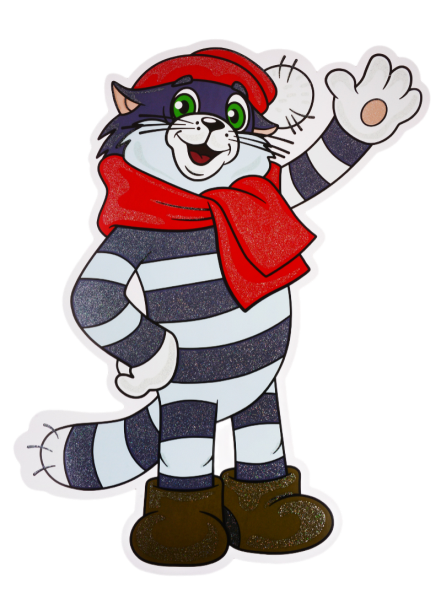 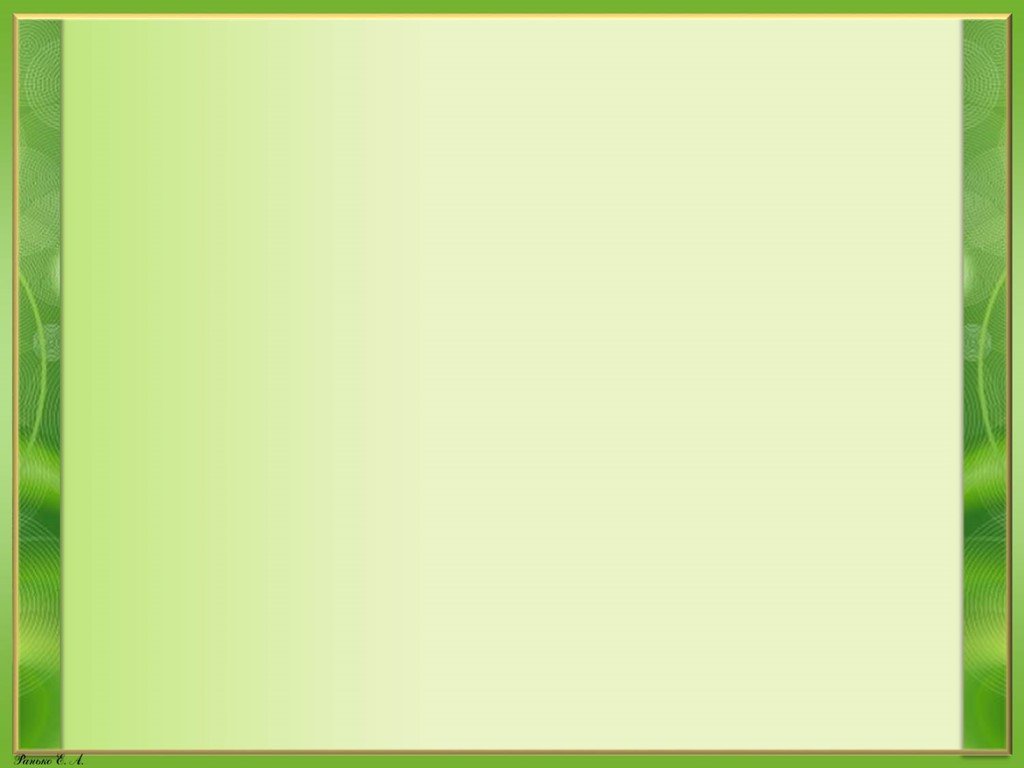 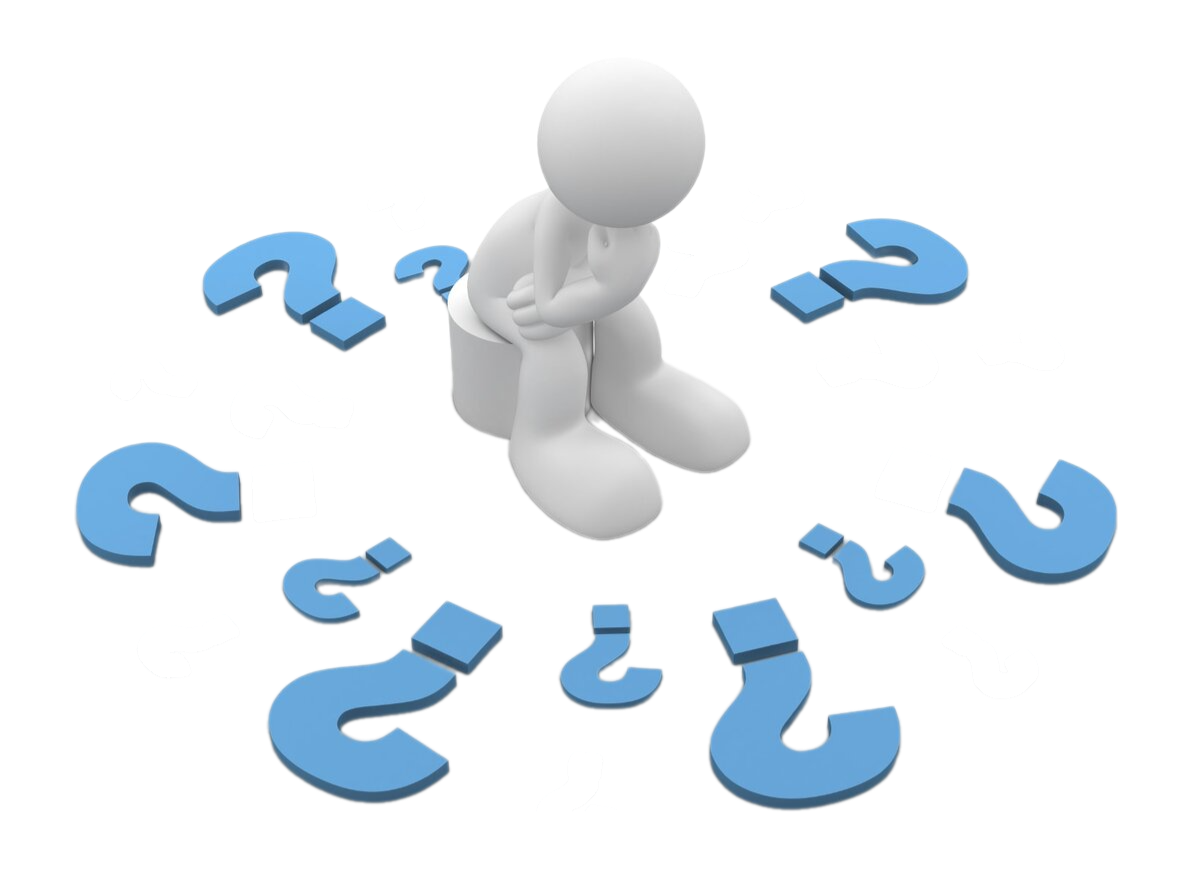 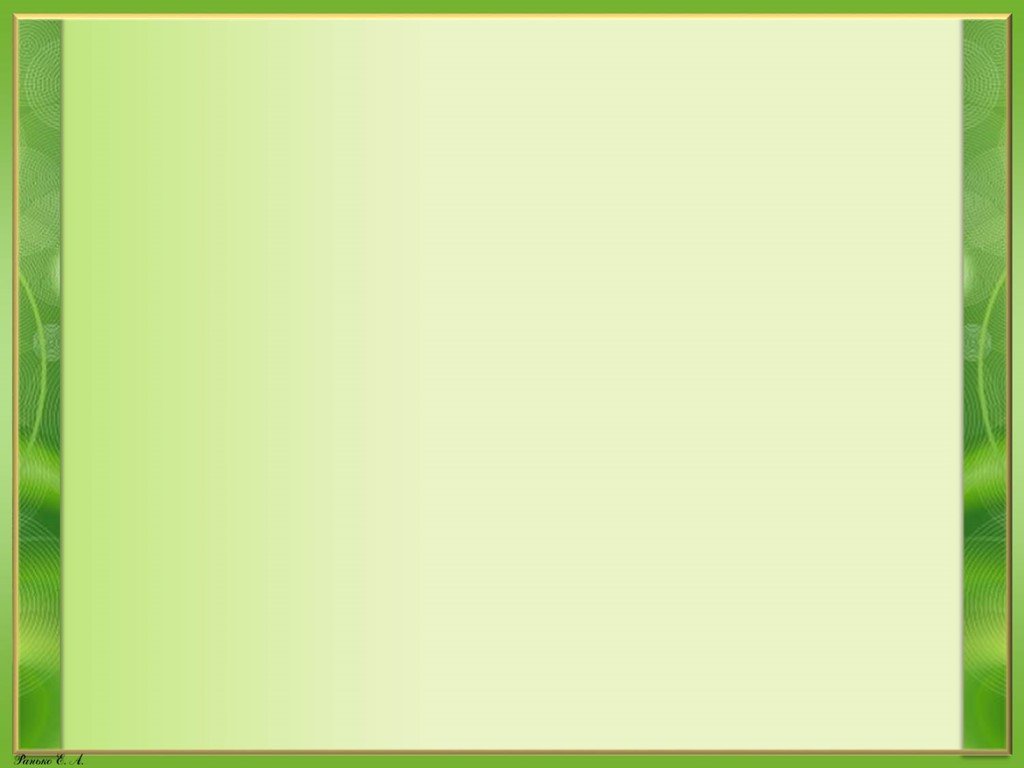 Цель проекта:     Формирование у детей интереса к опытнической и исследовательской деятельности по выращиванию культурных растений в комнатных условиях, создание условий для познавательного развития детей, создание в группе огорода на подоконнике.
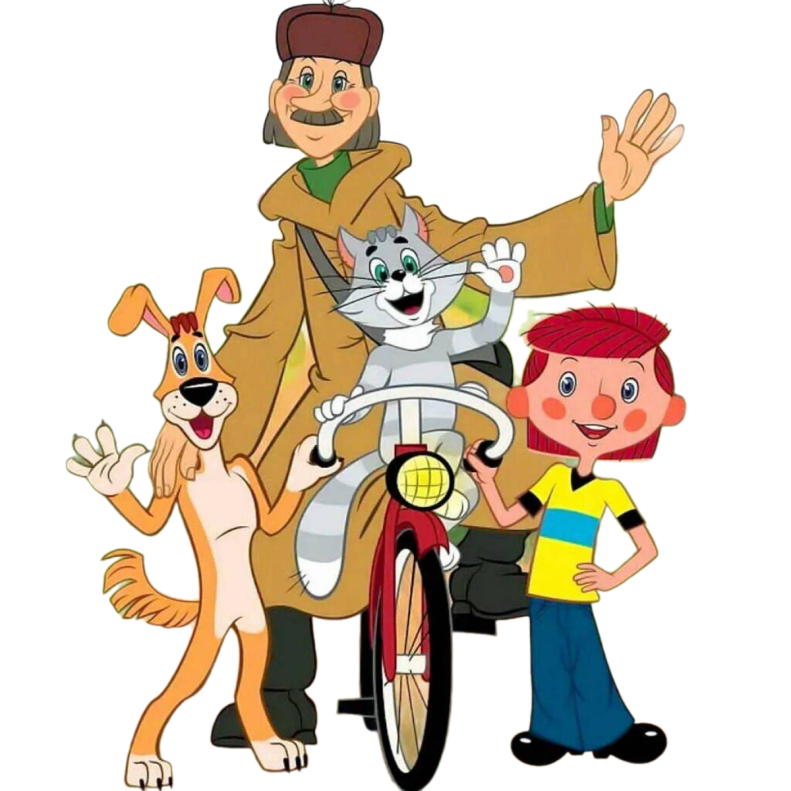 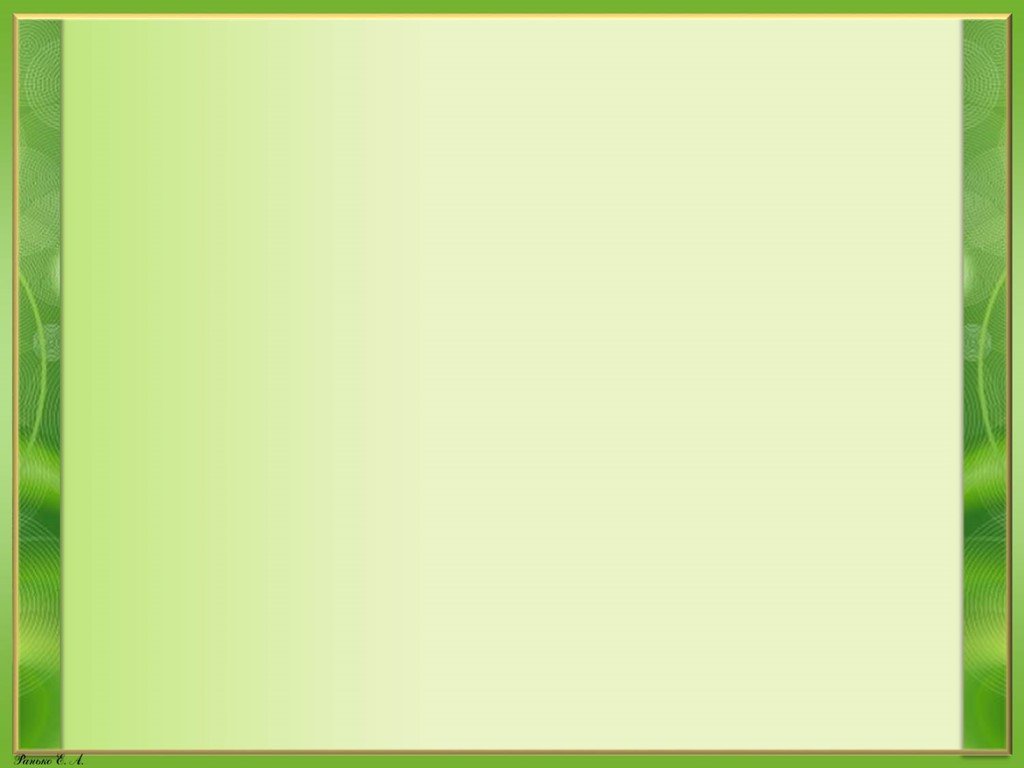 Задачи проекта: 

Расширить и обогащать   знания  и представления детей о культурных и дикорастущих растениях;
Расширить знания детей о том, как создать мини-огород;
Продолжить знакомить детей с особенностями выращивания культурных растений (томаты, лук, овес);
Обобщать представление детей о необходимости света, тепла, влаги почвы для роста растений;
Продолжать формировать умение детей ухаживать за растениями в комнатных условиях;
Развивать чувство ответственности за благополучное состояние растений;
Продолжать развивать наблюдательность – умение замечать изменения в росте растений, связывать их с условиями, в которых они находятся, правильно отражать наблюдения в рисунке;
Воспитывать уважение к  труду, бережное отношение к его результатам;
Способствовать развитию творческих способностей у детей.
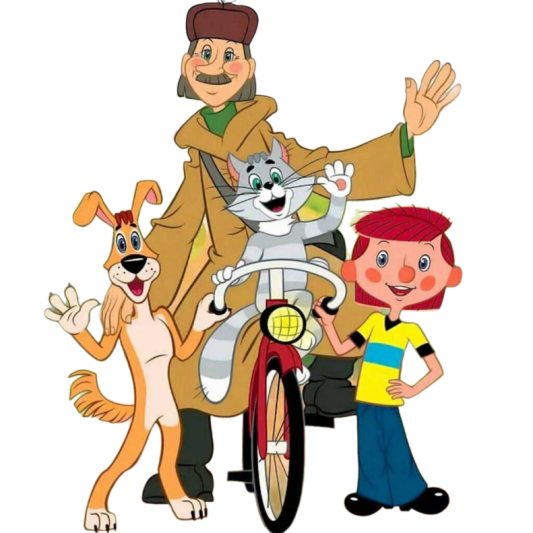 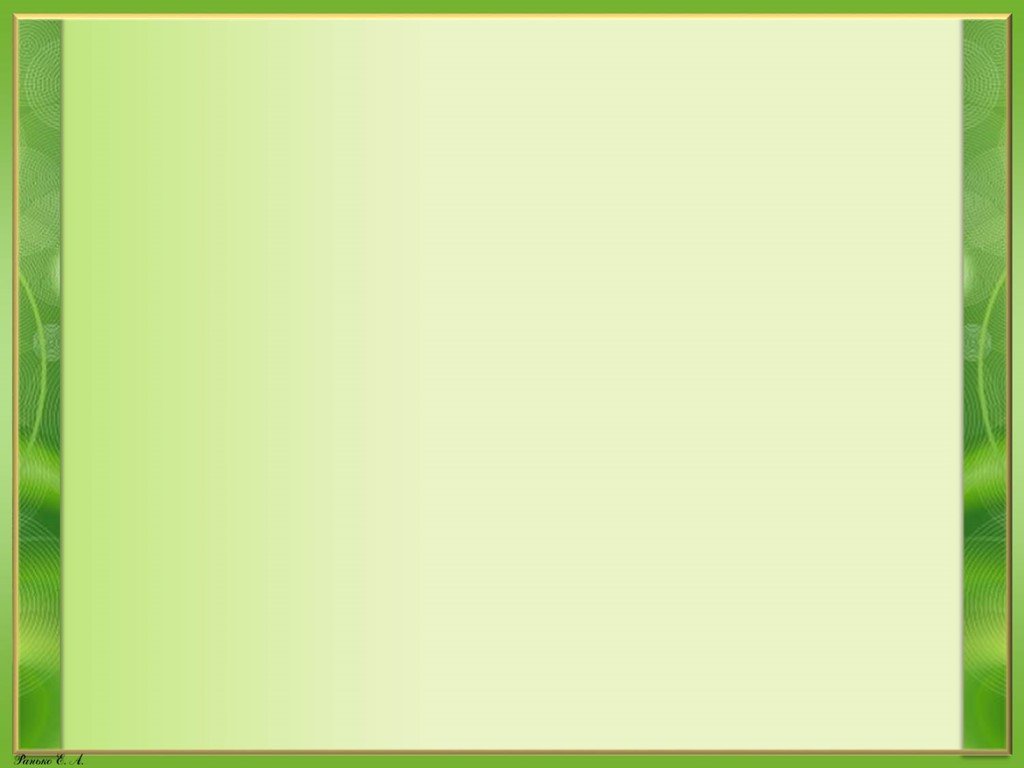 Тип проекта:
По основному виду деятельности: познавательно-исследовательский По составу участников: групповой
По срокам реализации: краткосрочный 
Участники проекта:Дети среднейгруппы, воспитатель группы, помощник воспитателя, родители (законные представители)
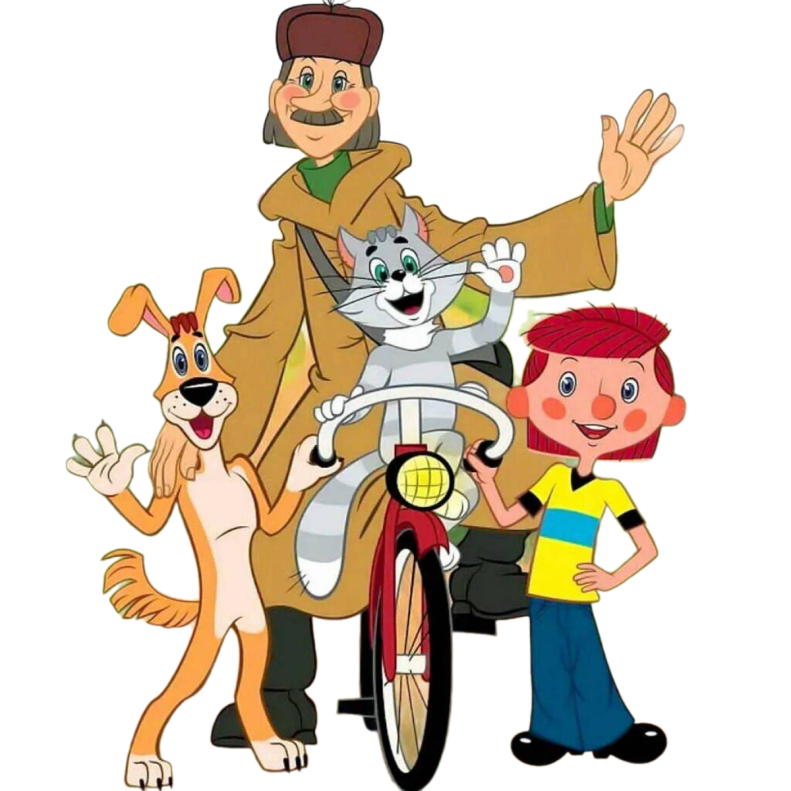 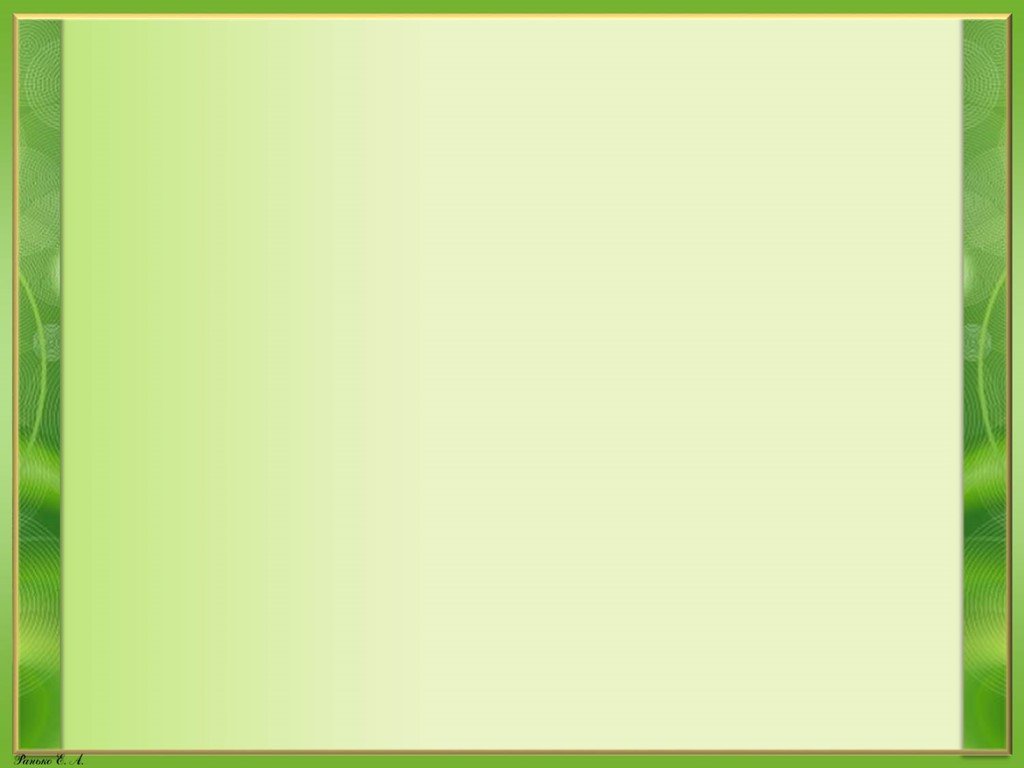 Планируемые результаты 
Дети научатся сажать и ухаживать за культурными огородными растениями.  Познакомятся с условиями их содержания.
Дети узнают особенности строения растения, узнают много интересного из жизни растений. 
Опытным путем дети исследуют условия необходимые для роста культурных растений. 
Воспитатель продолжает прививать интерес детей к методу проектирования, который позволяет эффективно развивать познавательно-исследовательское и творческое мышление дошкольников.
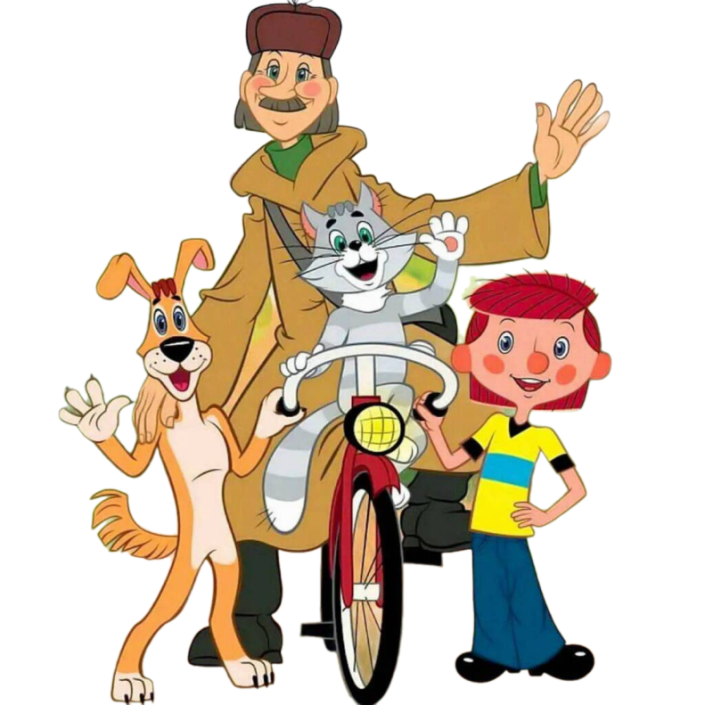 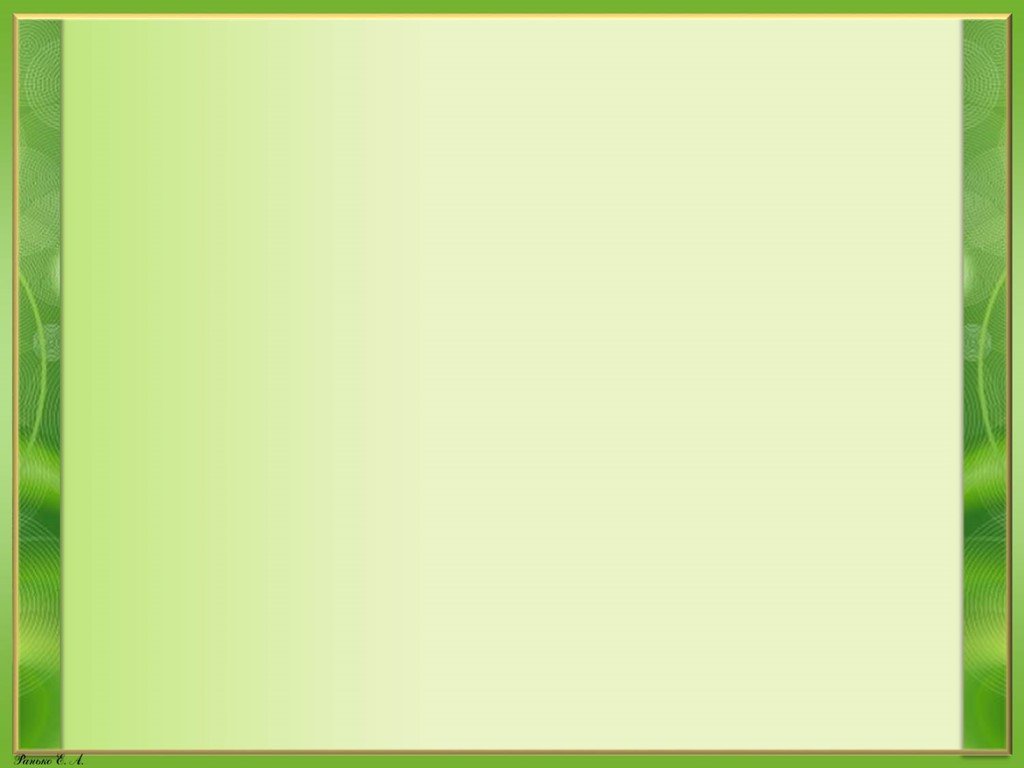 Стратегия достижения поставленных целей и задач
Подготовительный этап.
Цель: приобщение родителей и детей к реализации проектно – исследовательской деятельности.
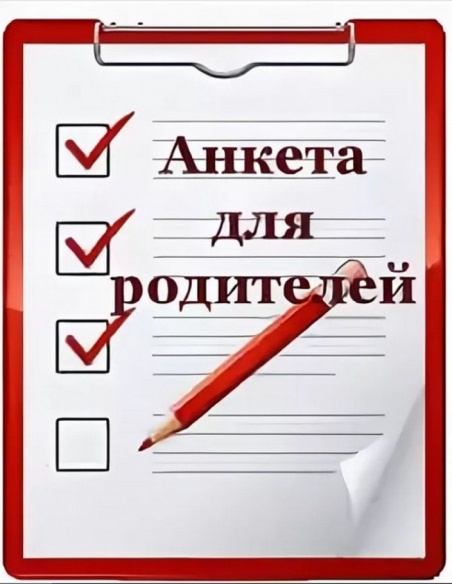 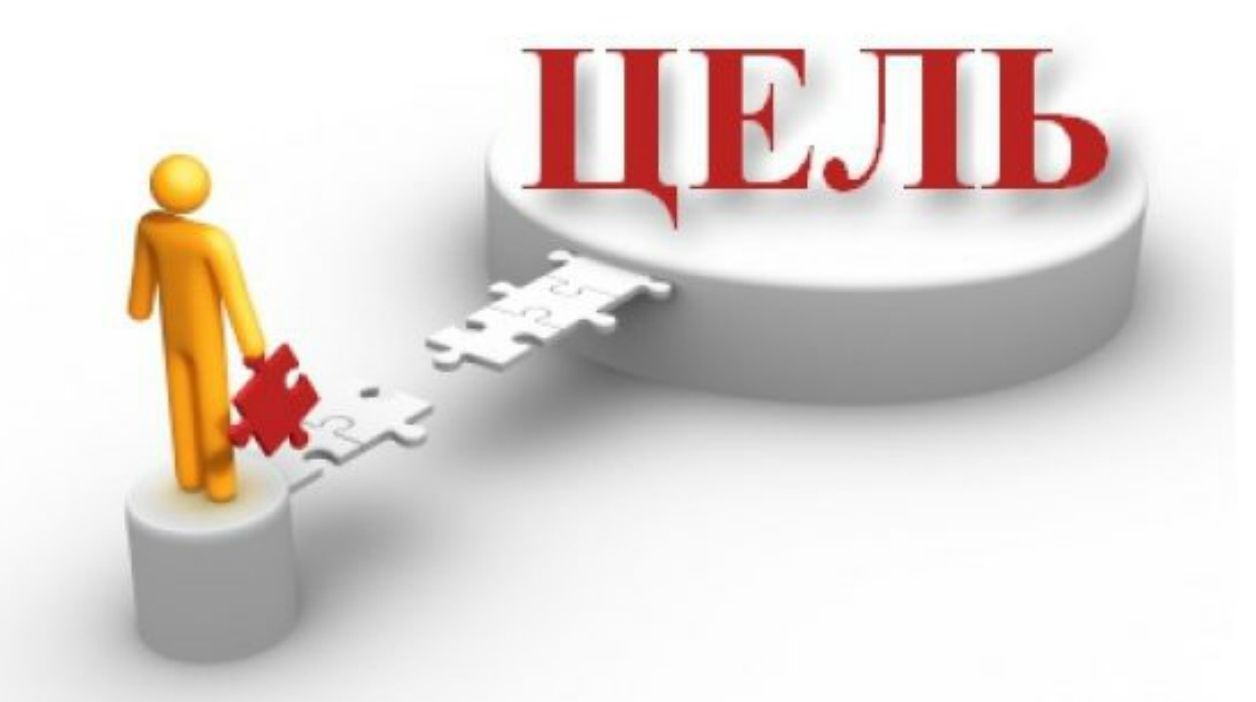 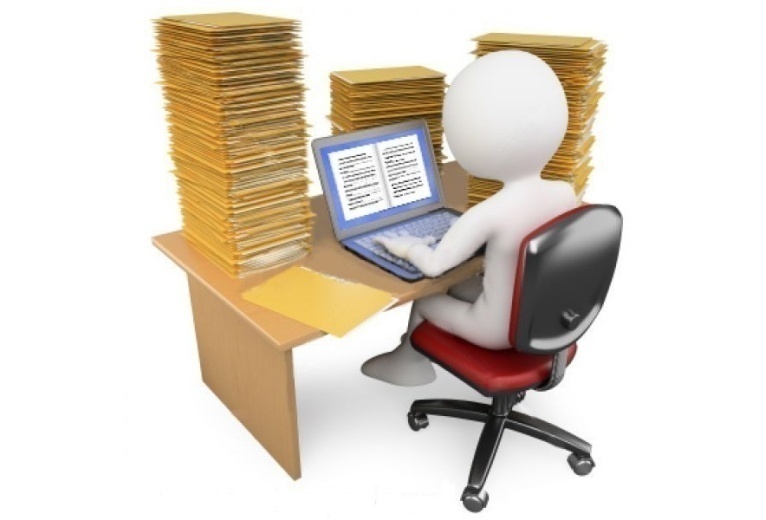 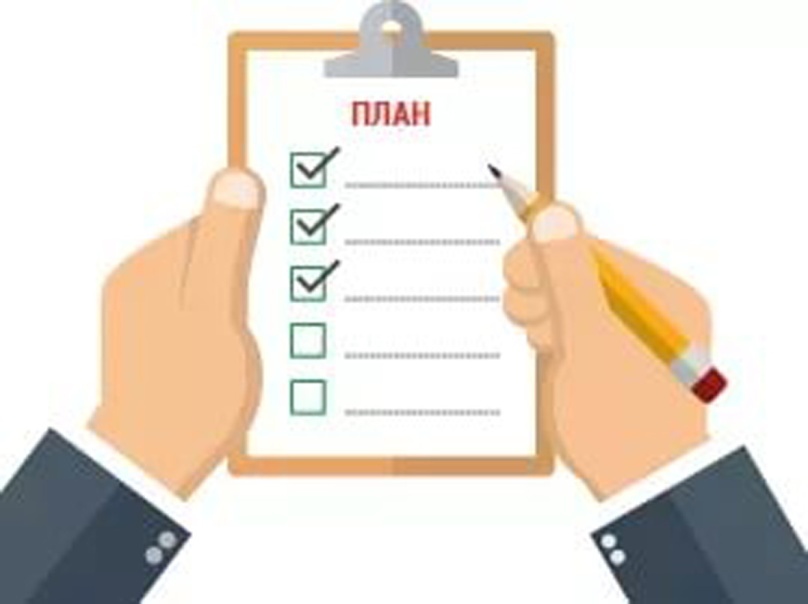 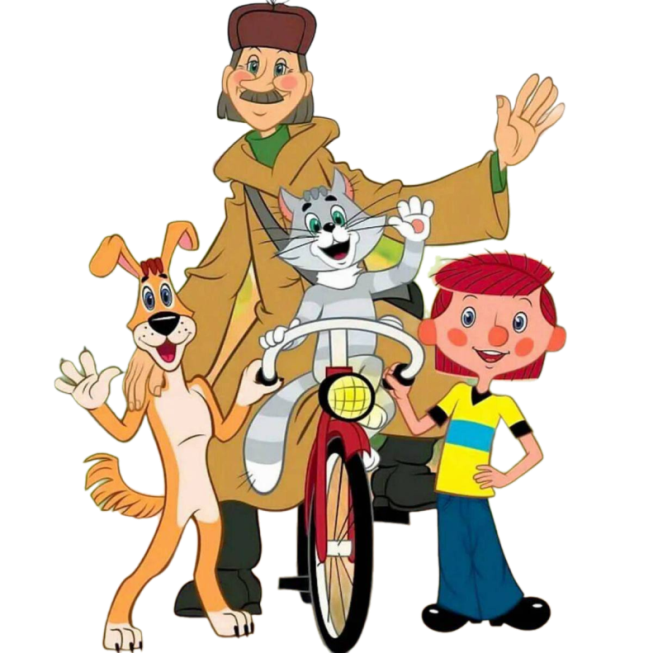 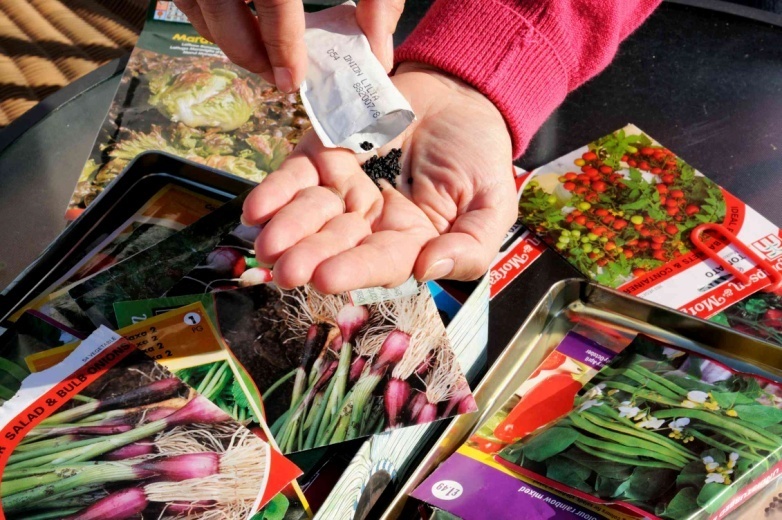 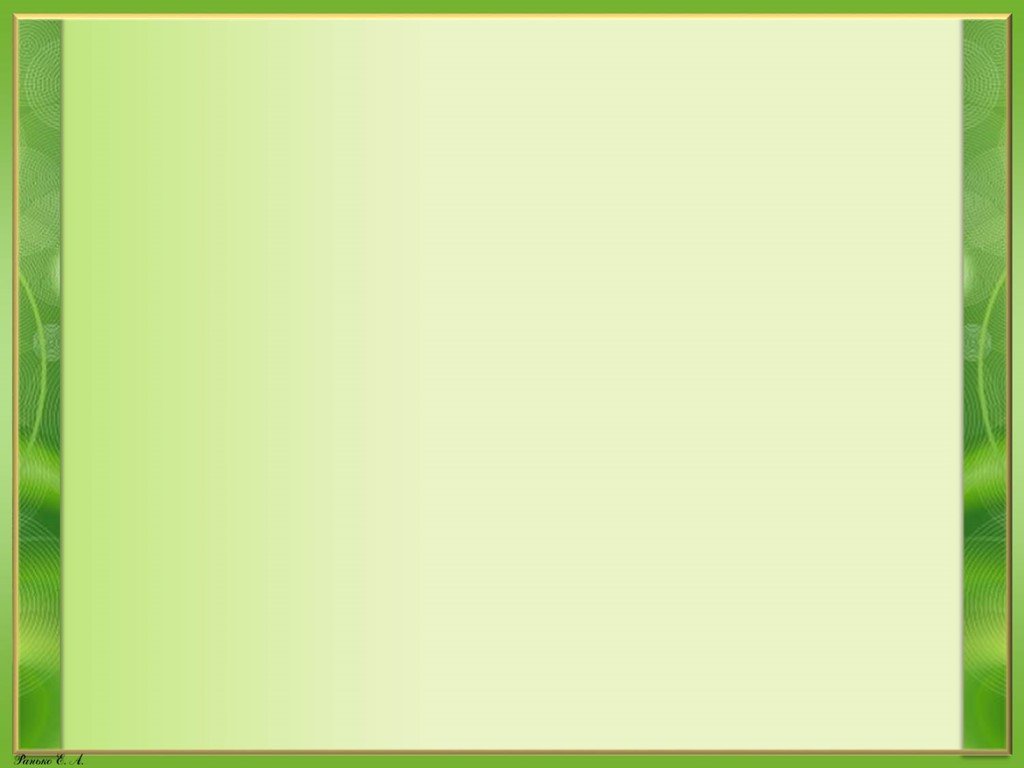 Основной этап.
Цель: проведение исследовательской деятельности для выявления благоприятных условий прорастания семян.
Рассматривание схемы строения
 и развития растений
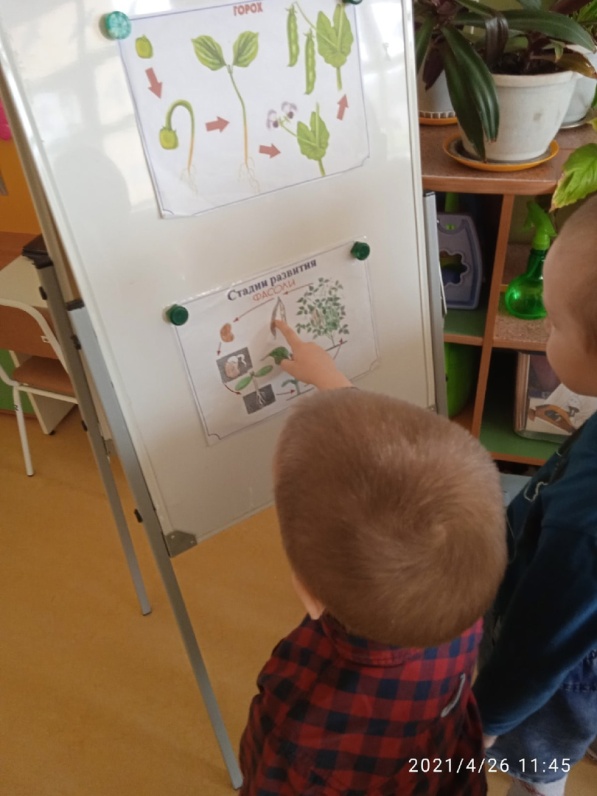 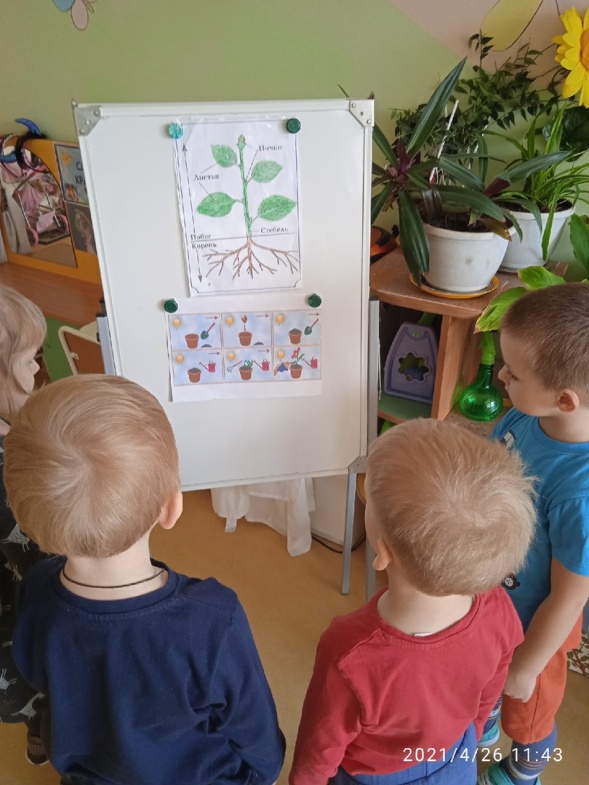 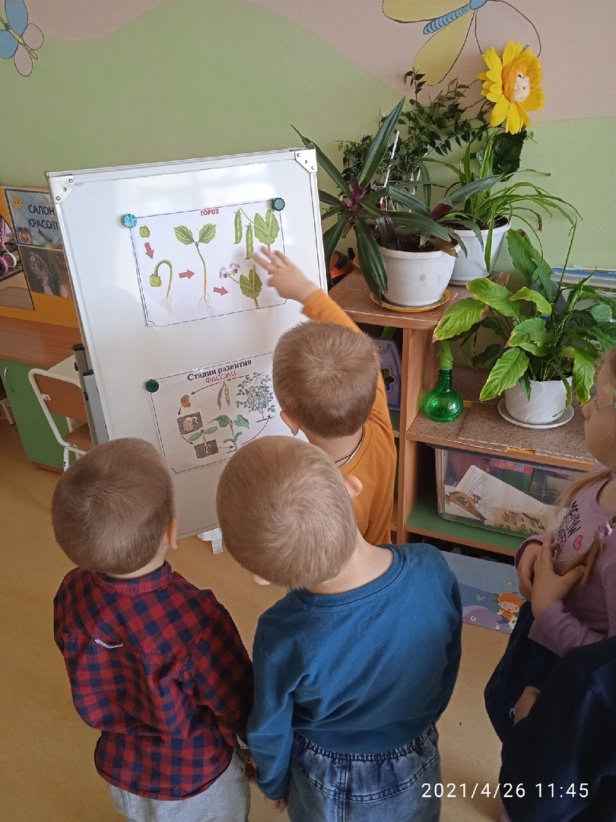 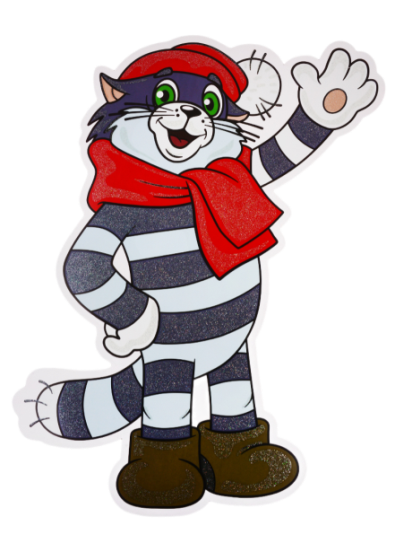 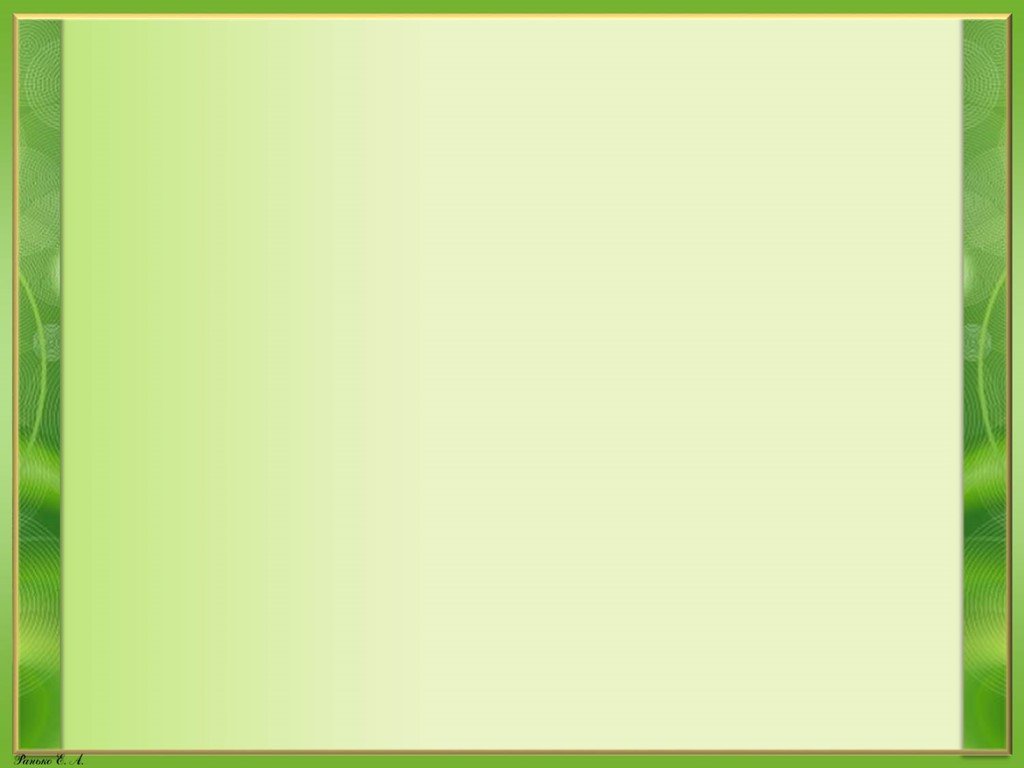 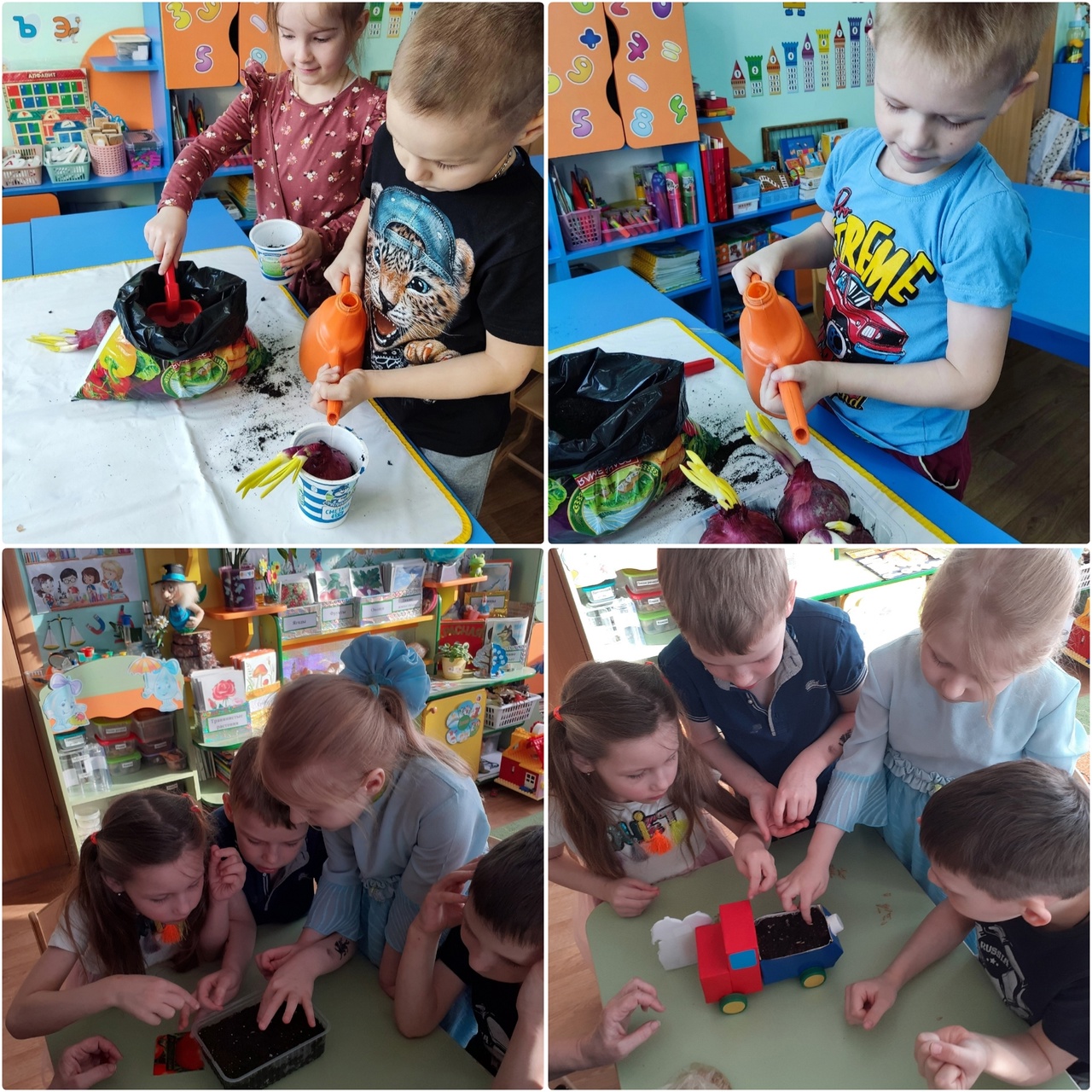 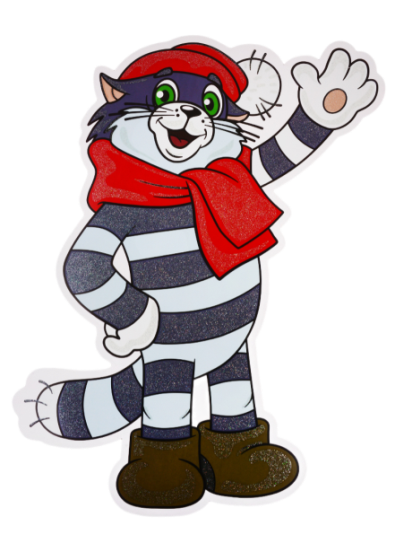 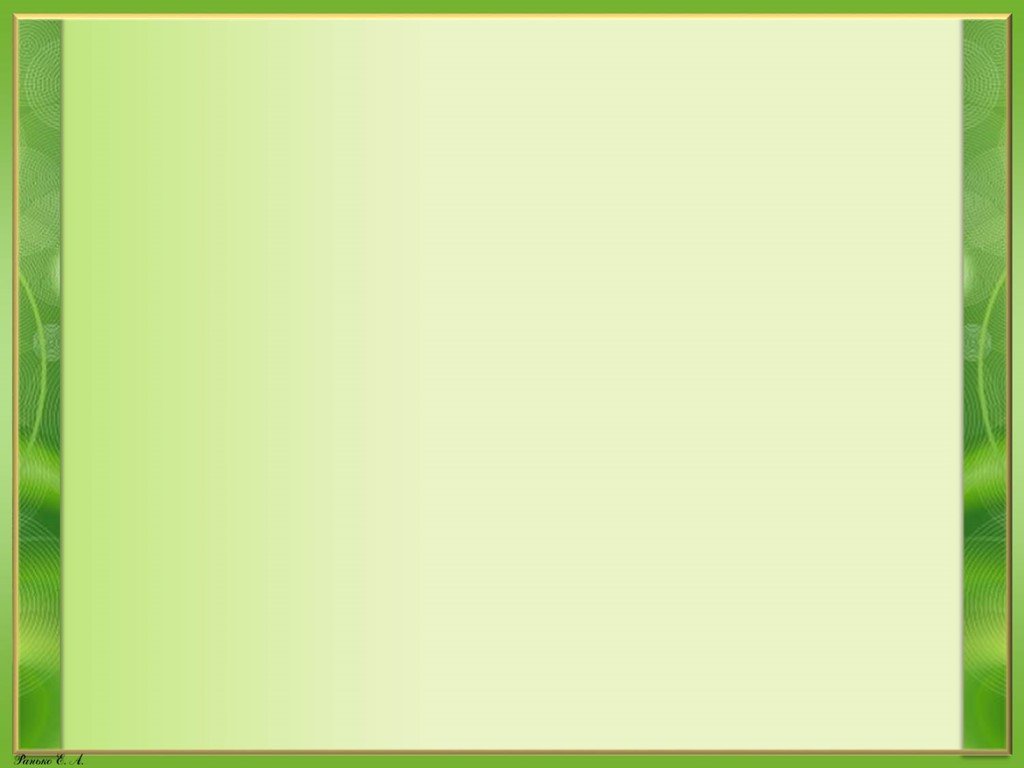 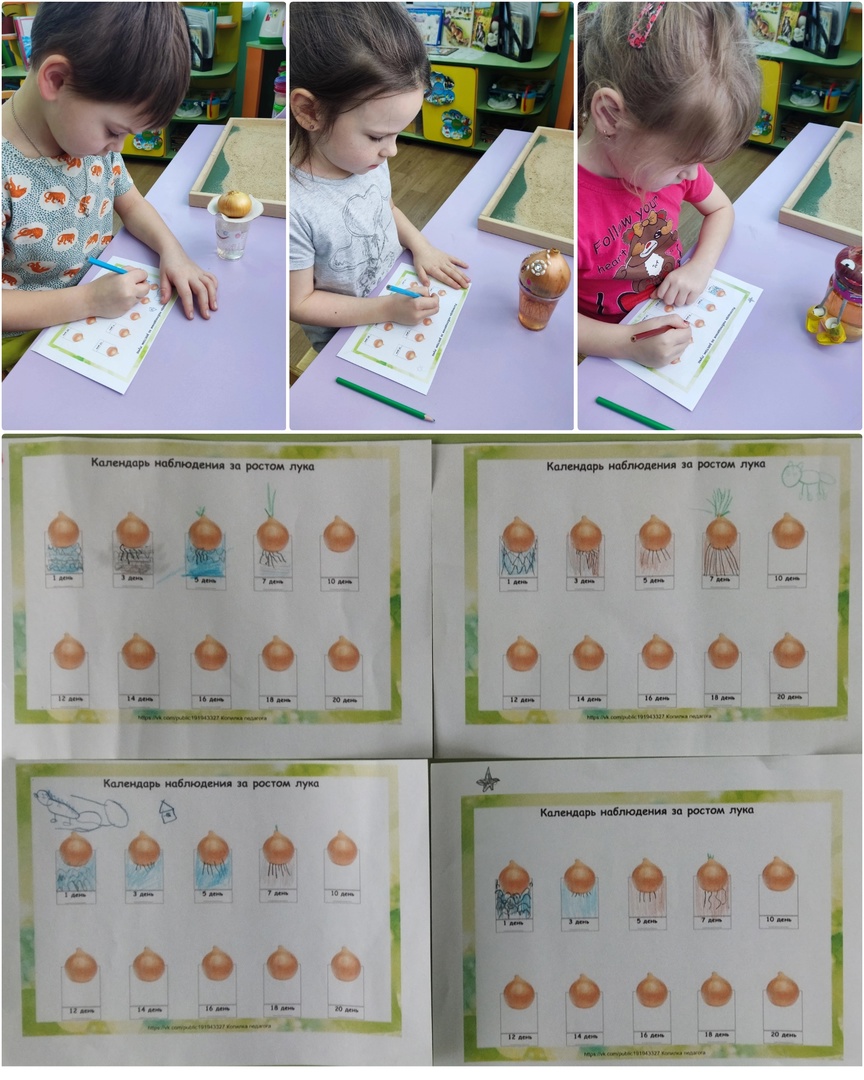 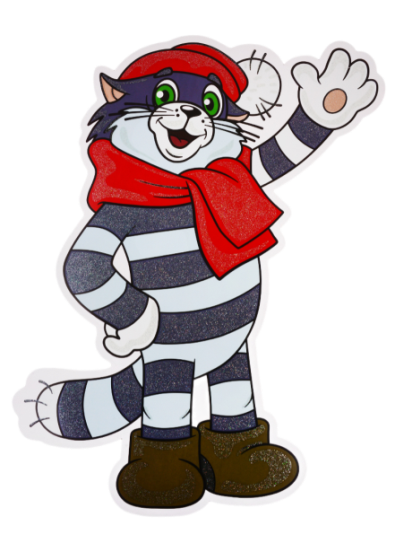 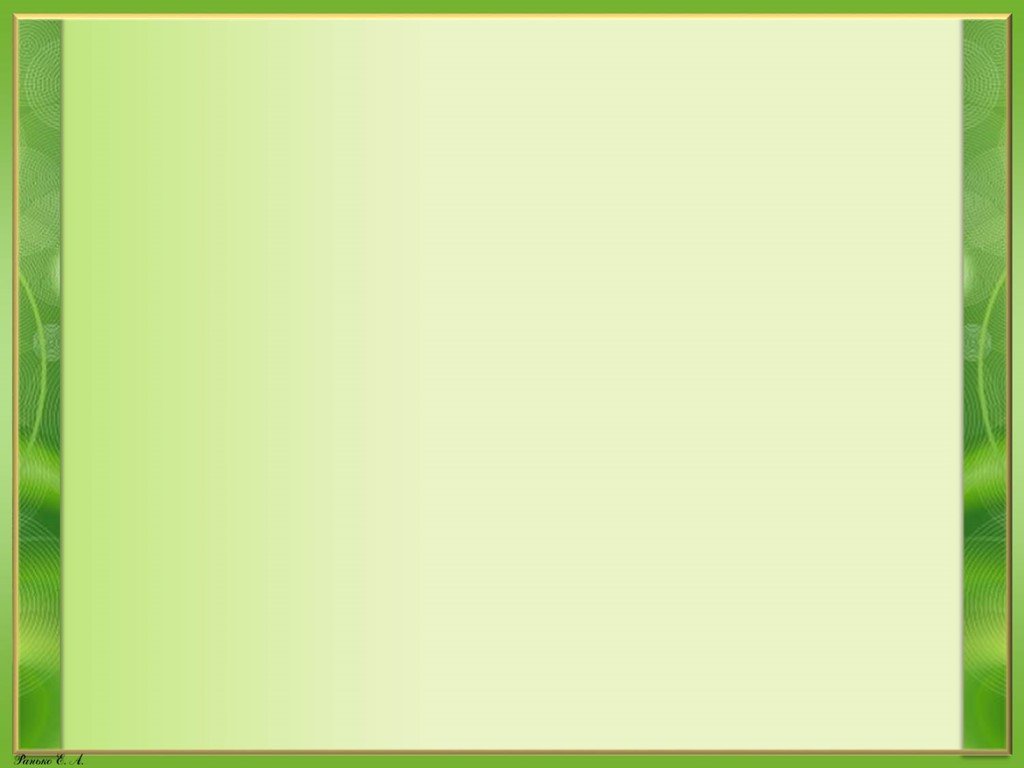 Заключительный этап.
Цель: представить промежуточные итоги проделанной деятельности. По просьбе воспитателей проект будет иметь продолжение и после окончания моей практики. 
                   
                    Огород на окне «Простоквашино»
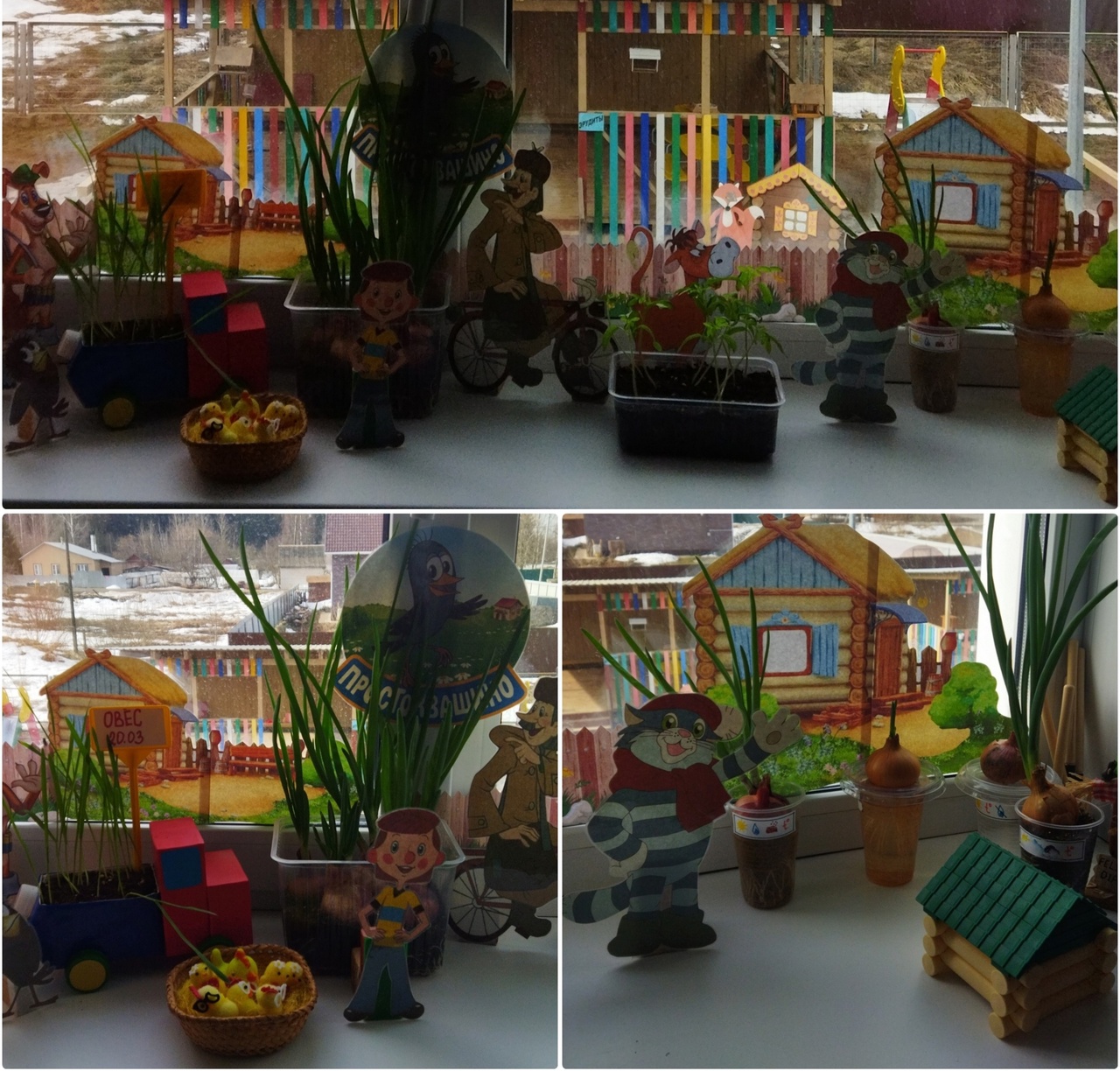 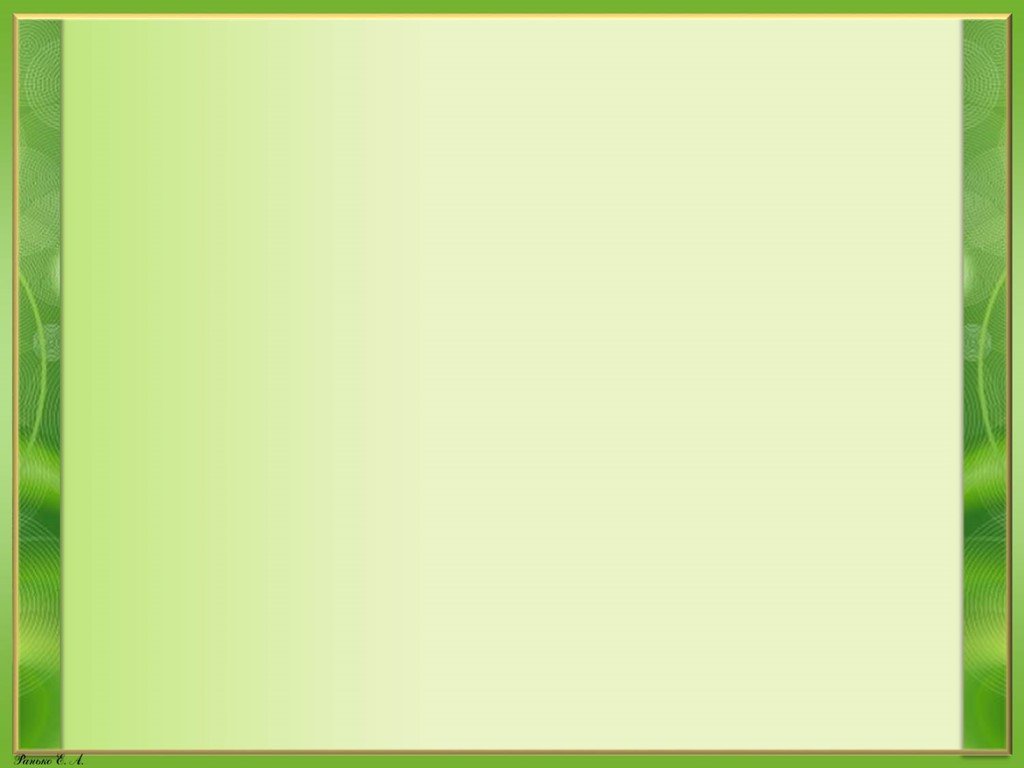 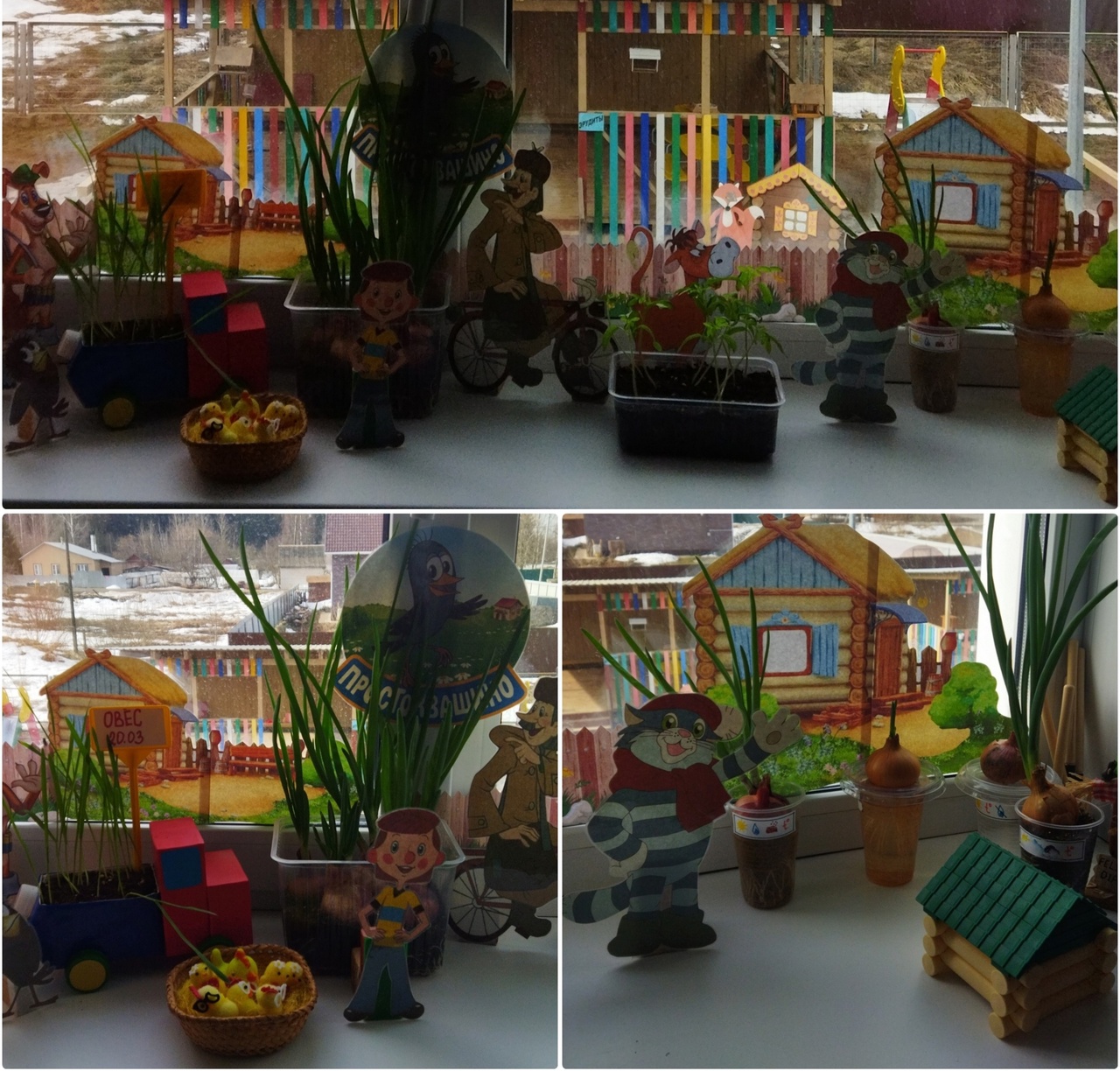 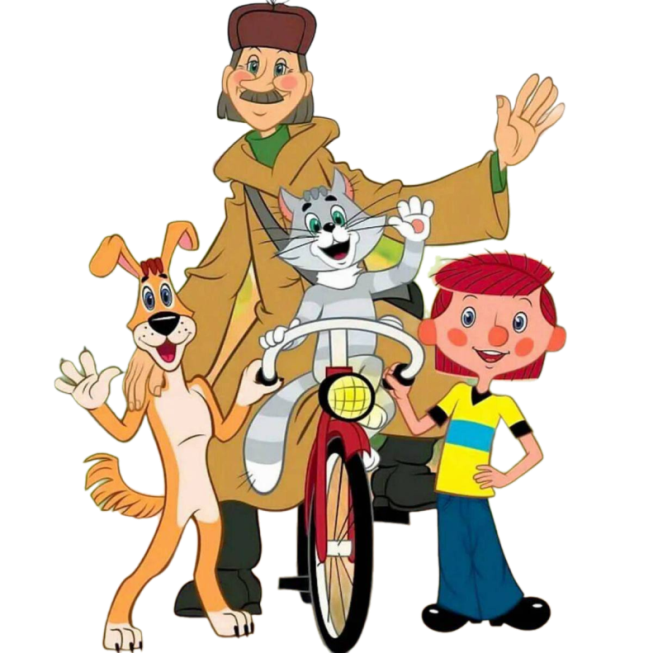 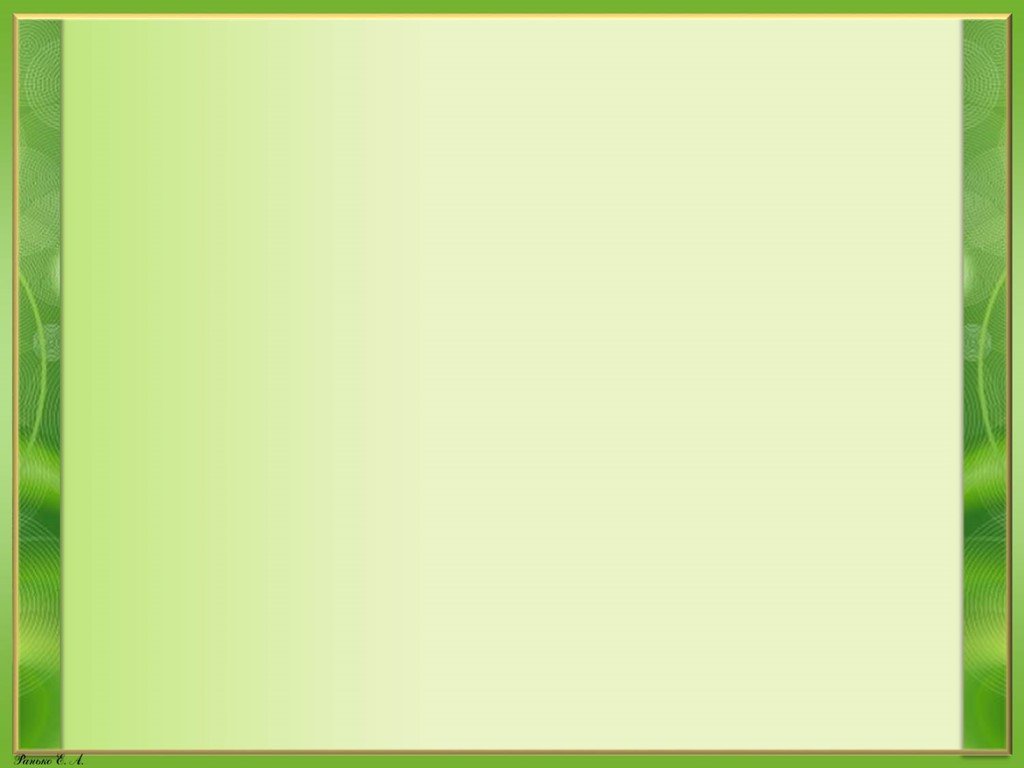 Выставка детских работ:
Рисование «Наш лучок»
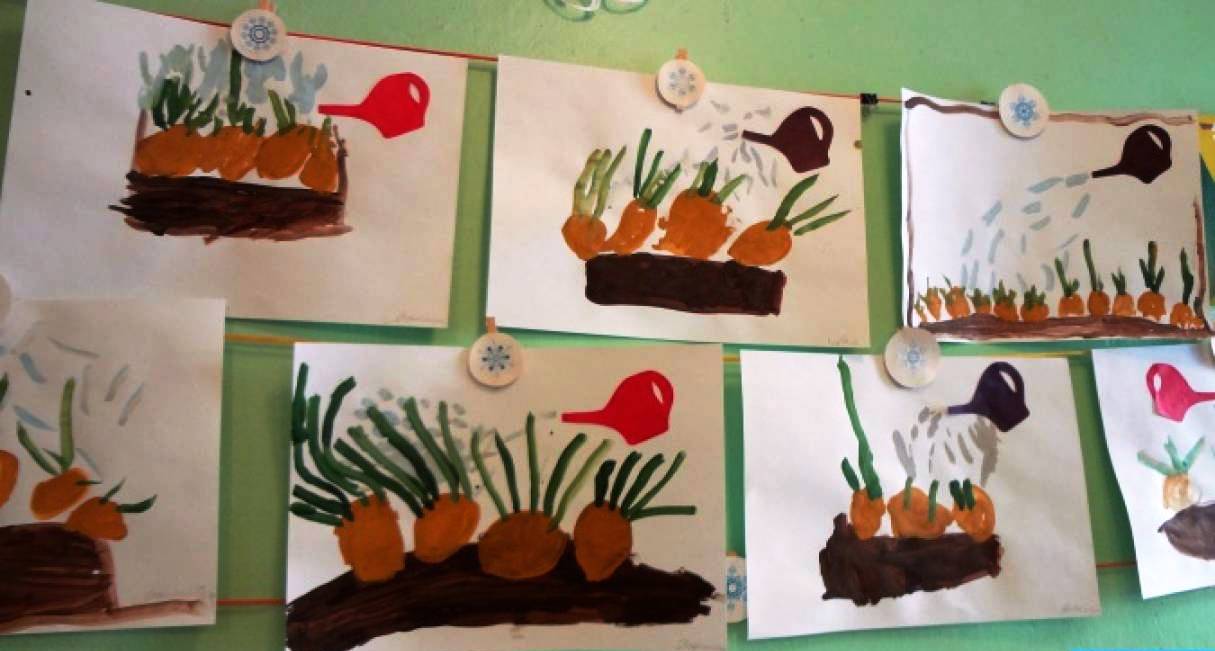 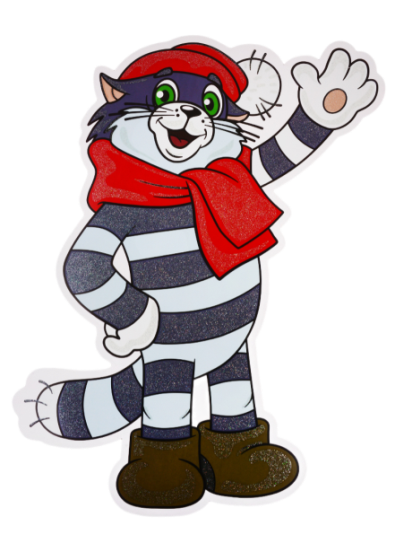 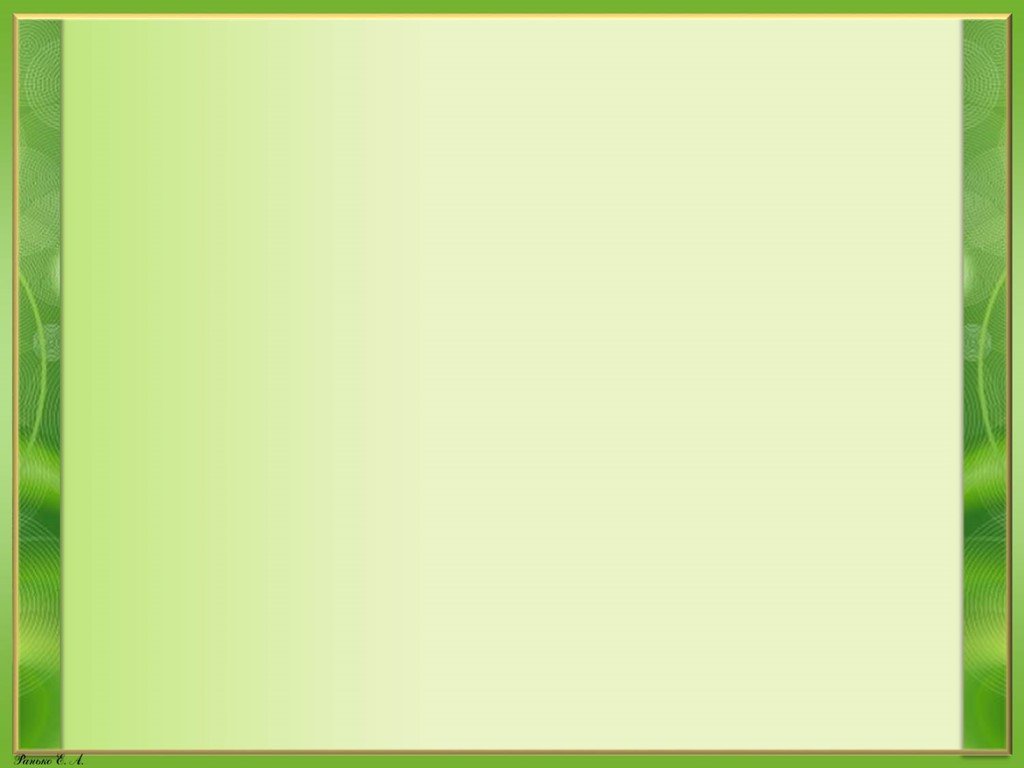 Выставка детских работ:
Аппликация «Овощи на тарелке»
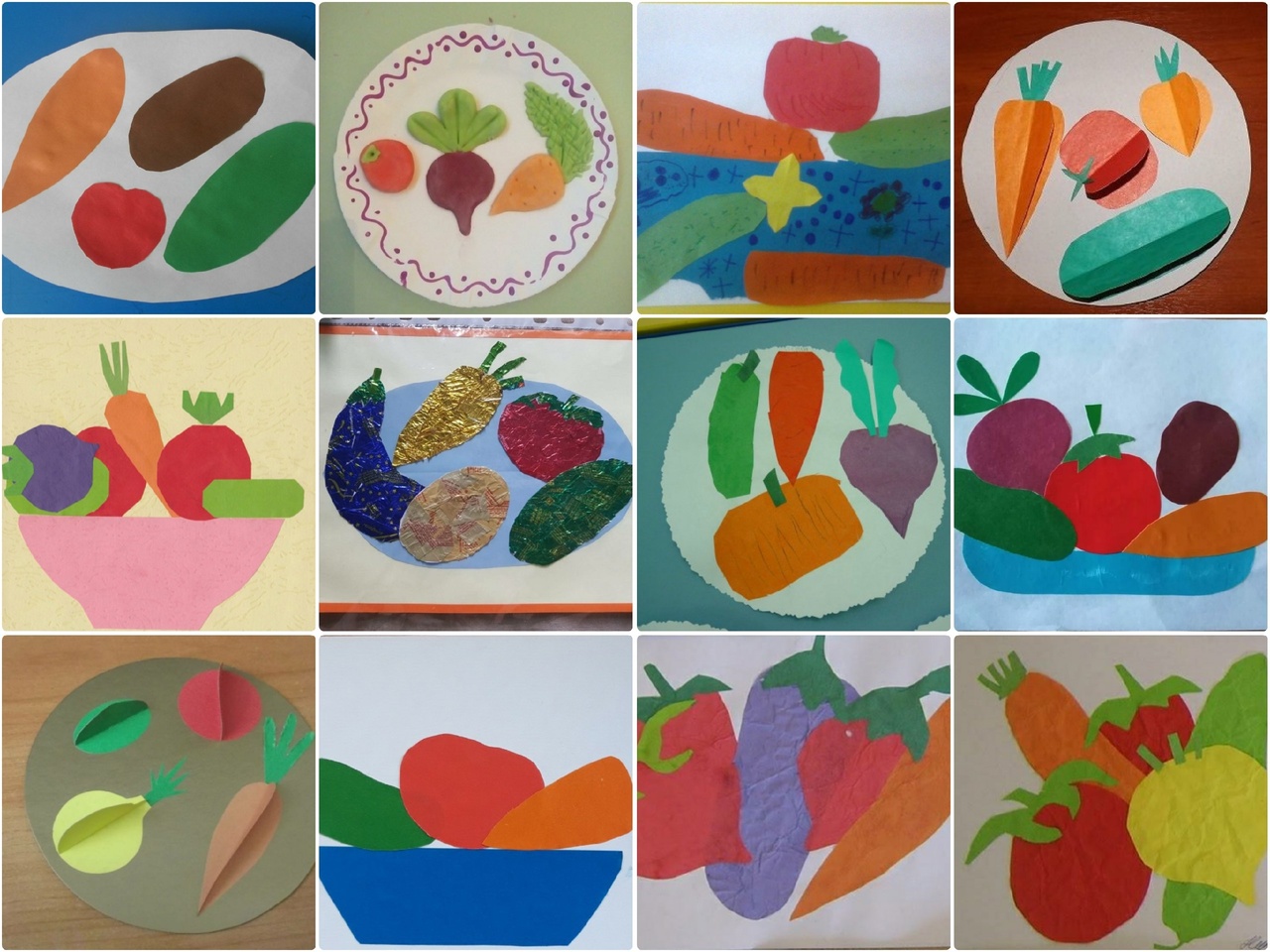 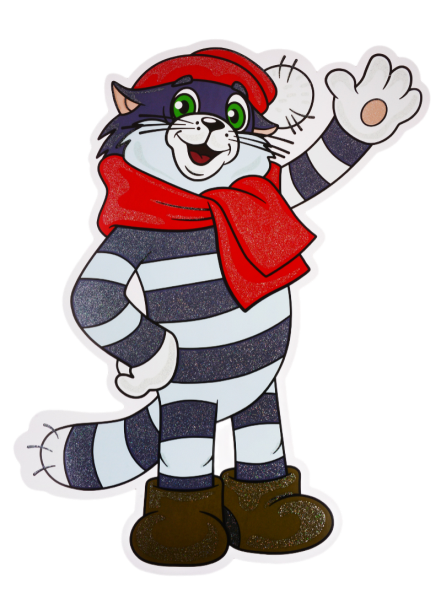 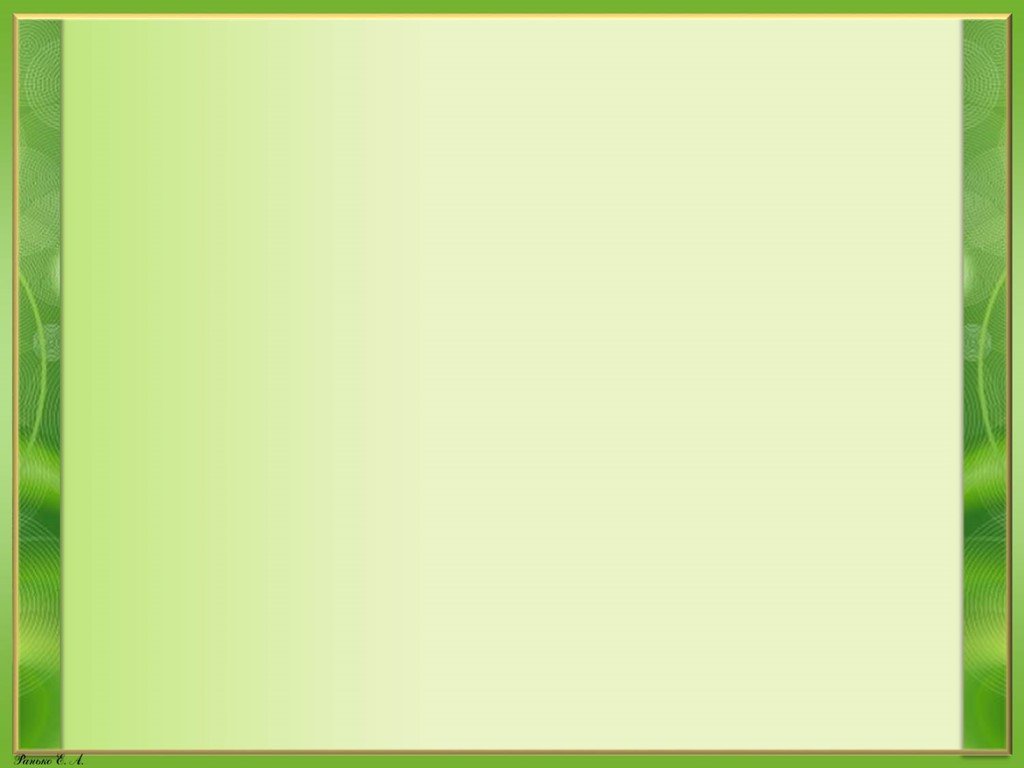 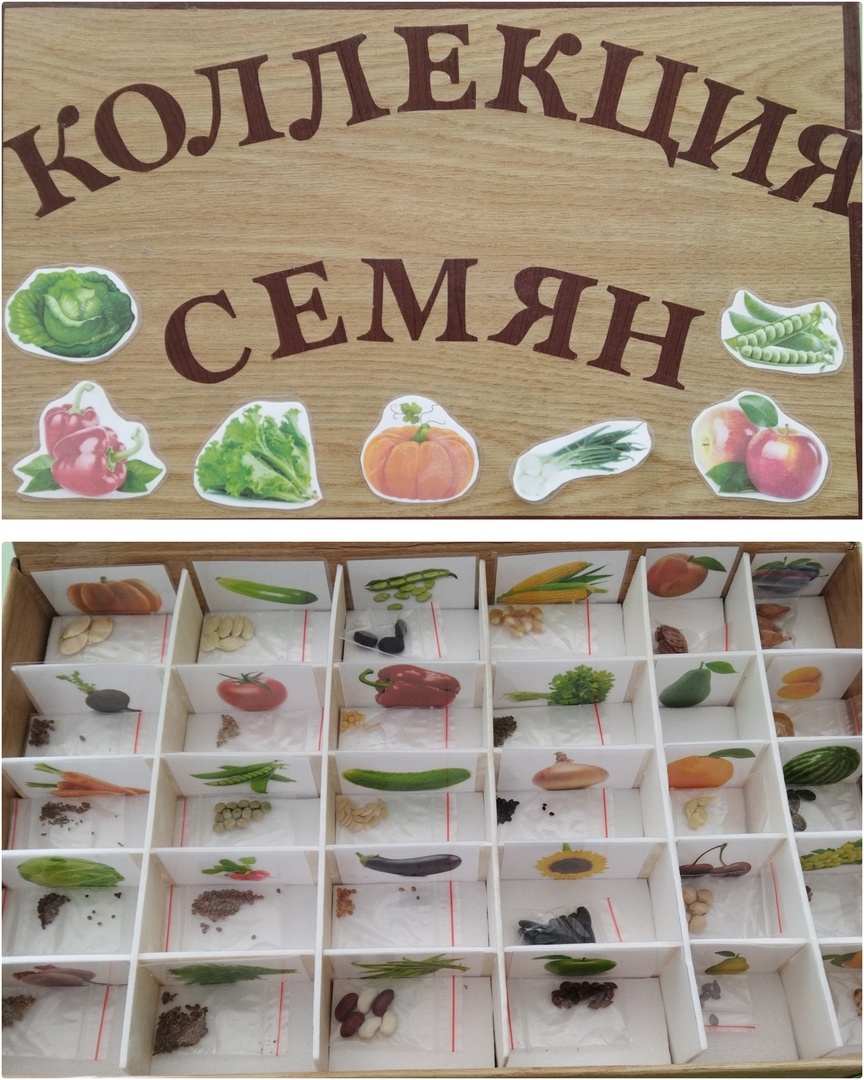 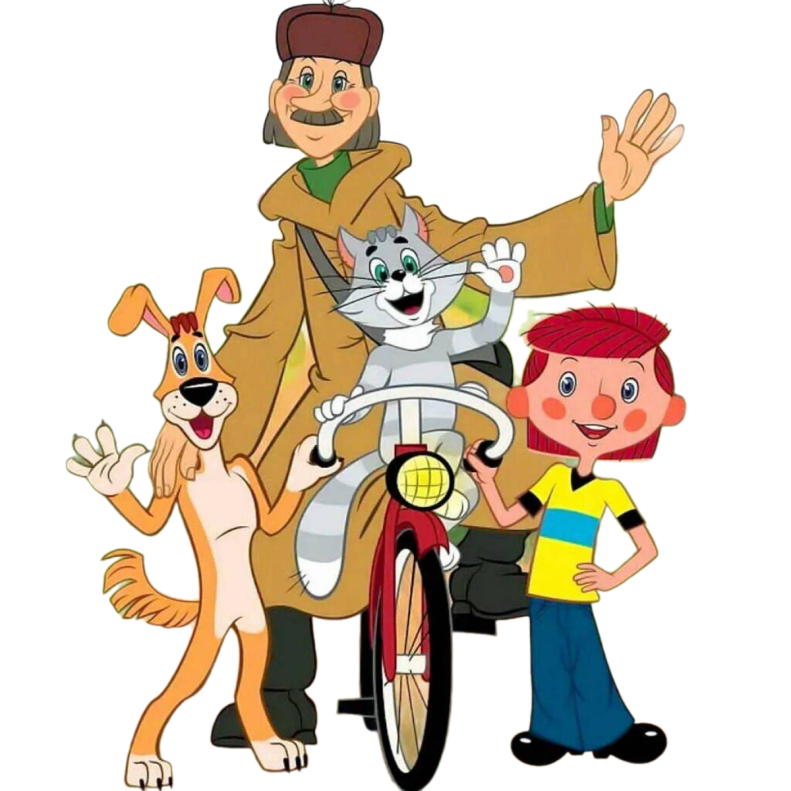 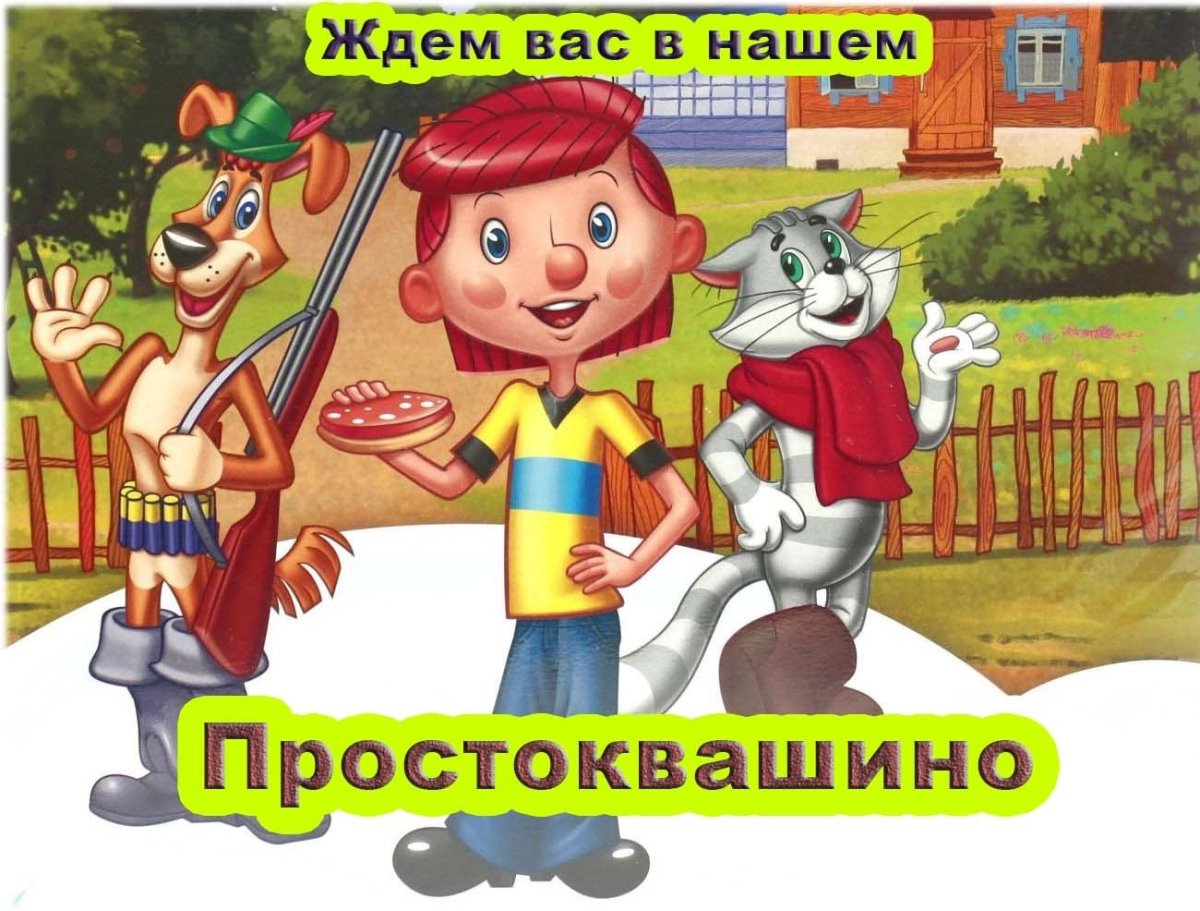 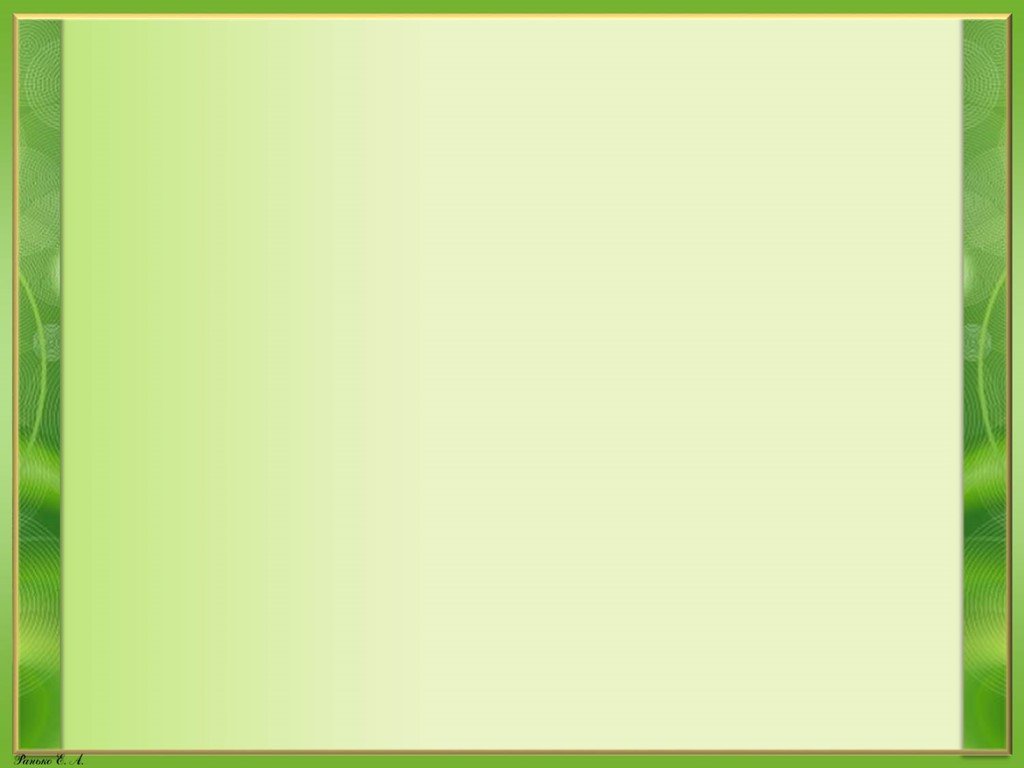 Использованная литература:
1. Дыбина О. В., Рахманова Н. П., Щетинина В. В. Неизведанное рядом. «Опыты и эксперименты для дошкольников»
2. Масленникова О. М. Экологические проекты в детском саду.
3. Мартынова Е. А., Сучкова И. М. «Организация опытно – экспериментальной деятельности детей 2-7 лет»
4. Николаева С. Н. Игра в экологическом воспитании дошкольников.
5. Рыжова Н. А. «Наш дом – природа»
6. Шорыгина Т. А. «Овощи. Какие они?»
7. Программа «Юный эколог». /С. Н. Николаева, – М.: 2005.
8. Дидактические игры в детском саду. / А. К. Бондаренко, – М.: Просвещение, 1985.
Интернет ресурсы:
http://tmndetsady.ru/metodicheskiy-kabinet/news13010.html
http://doshkolnik.ru/ecologia/16832-ekologicheskiiy-proekt-ogorod-na-okne.html
https://infourok.ru/proekt-v-sredney-gruppe-na-temu-ogorod-na-okne-3777832.html
https://infourok.ru/proekt-ogorod-na-okne-3264624.html
клипарт овощи и фрукты на прозрачном фоне для детей
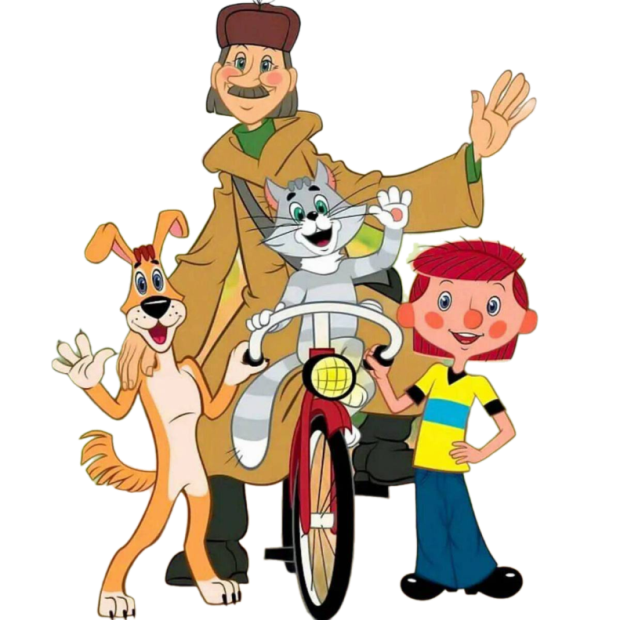 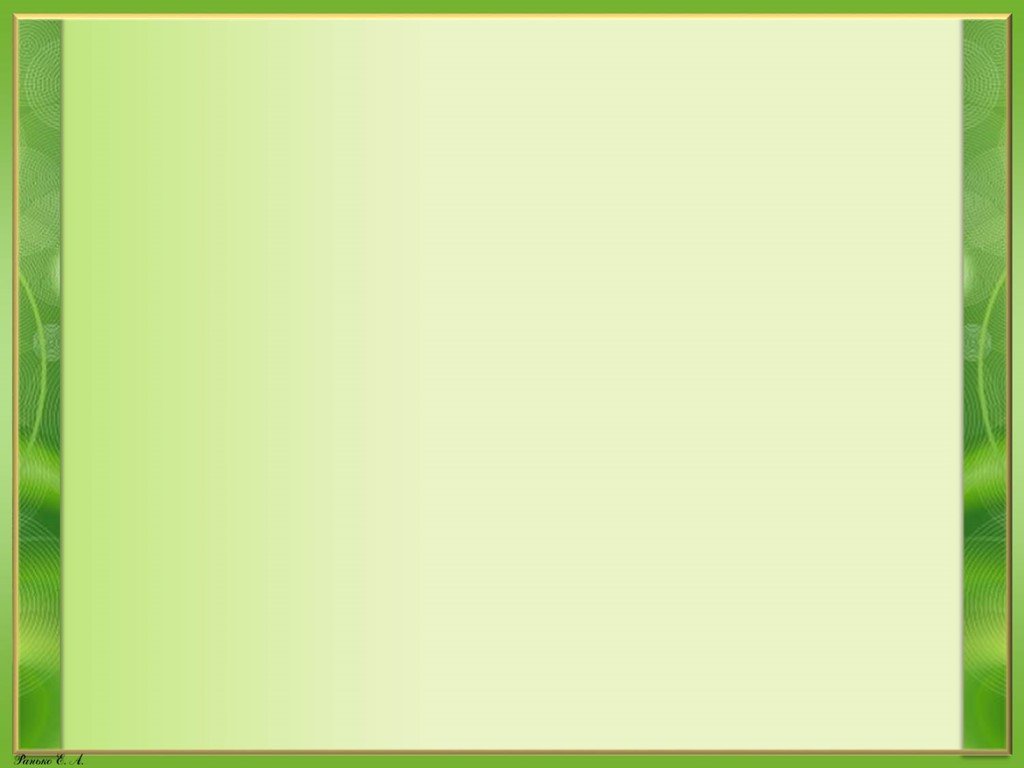 муниципальное бюджетное дошкольное образовательное учреждение  детский сад «Калейдоскоп» г. Данилова Ярославской области
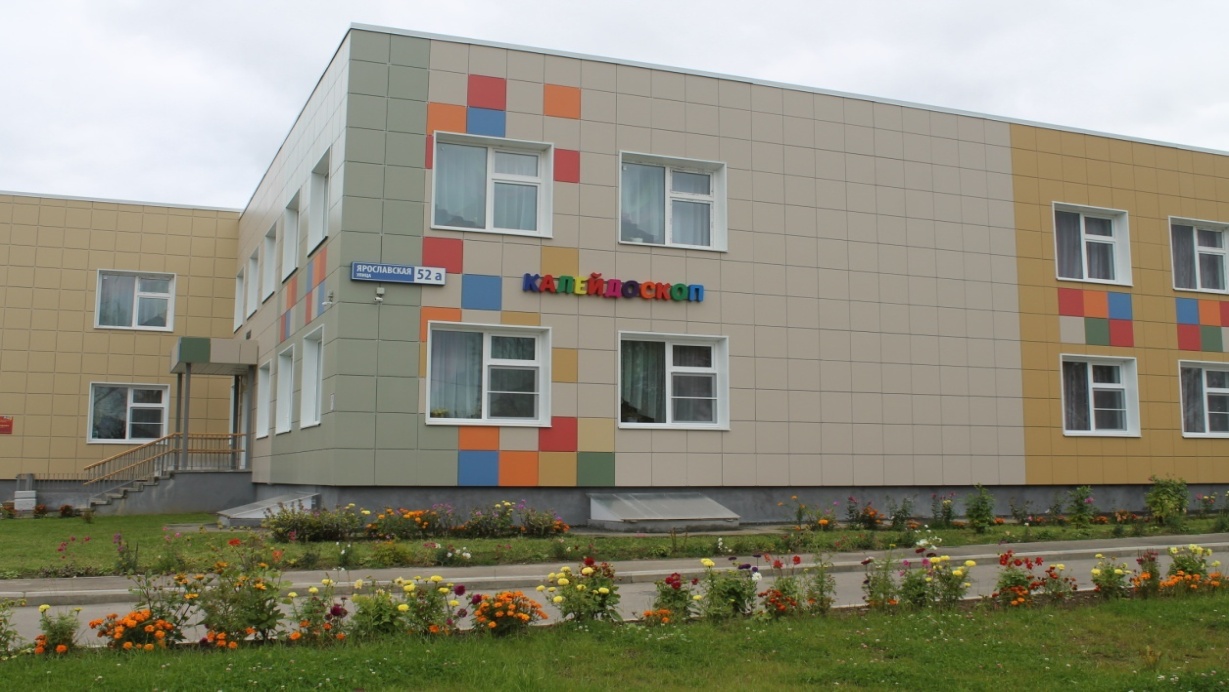 Сайт ДОУ
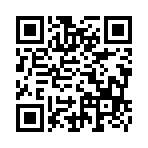 E-mail: kalejdoskop.danono@mail.ru      
Телефон: 8 (48538) 5-15-02 
Заведующий: Цветкова Татьяна Вячеславовна